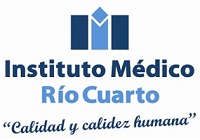 EXPERIENCIA DEL INSTITUTO MEDICO RIO CUARTO EN EL CAMINO HACIA LA CALIDAD…..




Profesionales de la salud del Instituto Medico Rio Cuarto
Dr. Pauletti Alejandro

CÓRDOBA , 16/11/2018
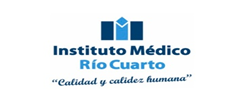 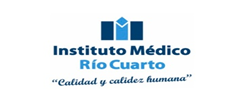 INSTITUTO MEDICO RIO CUARTO
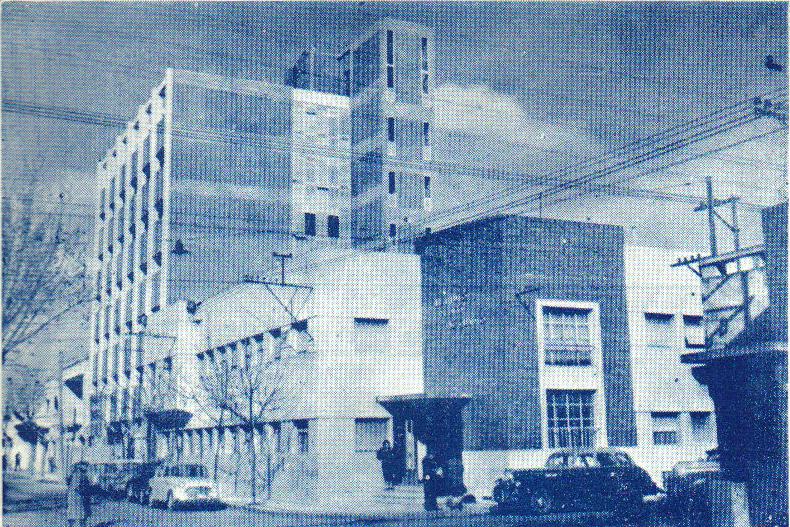 70 años
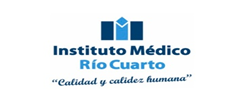 Departamento y Zona de Influencia (mas de  600.000 hab.)
Departamentos:
     Gral. Roca.
     Sáenz Peña.
     Marcos Juárez.
     Juárez Celman.
     Unión.
Otras provincias: 
     San Luis
     La pampa
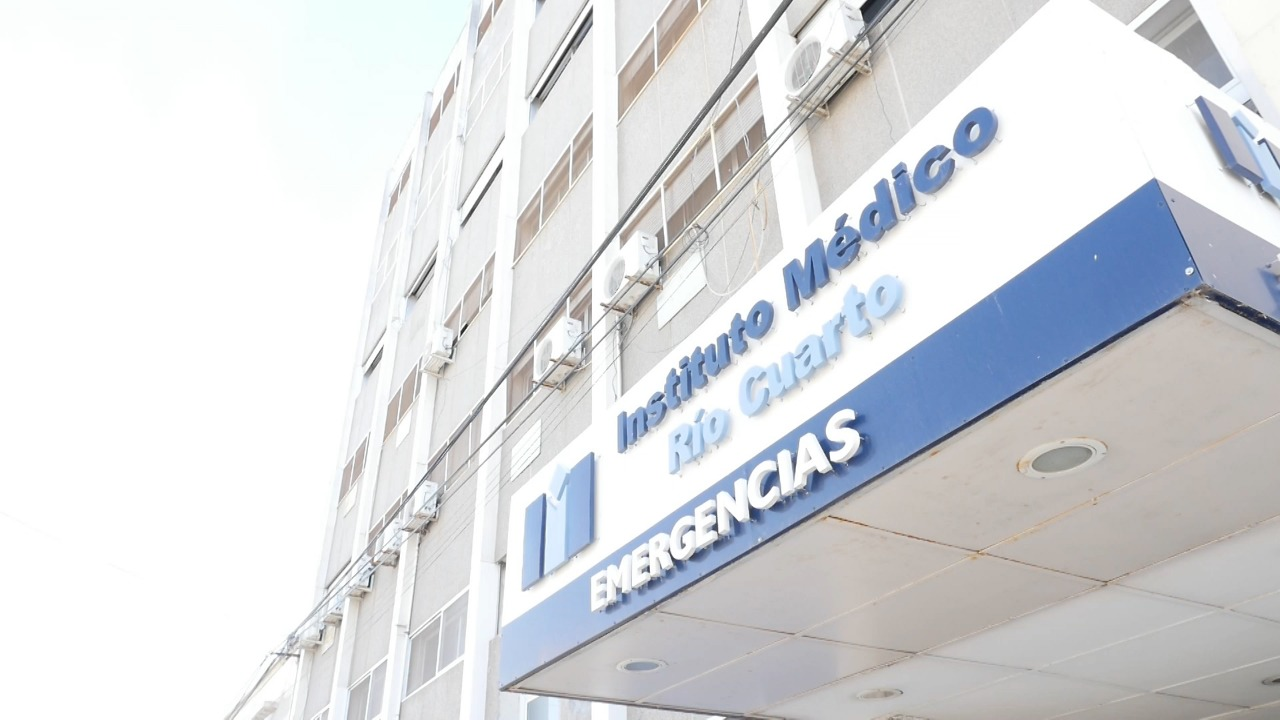 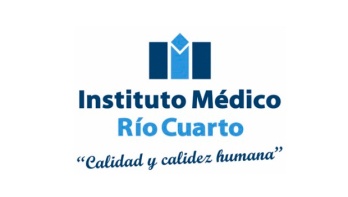 Instituto Médico Río Cuarto
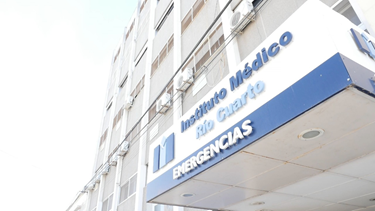 Capital Humano: 419 (245 relación de dependencia).
Camas: 92.
Superficie de 7.500 mts.
Financiadores:  Pre-pagas, obras sociales sindicales,  
   ART, particulares: 97%. 
Tercerizados: Lavandería, seguridad, 
   alimentación y parcialmente limpieza
Todas las especialidades. (No trasplantes).
230.000 consultas, 5.400 cirugías anuales.
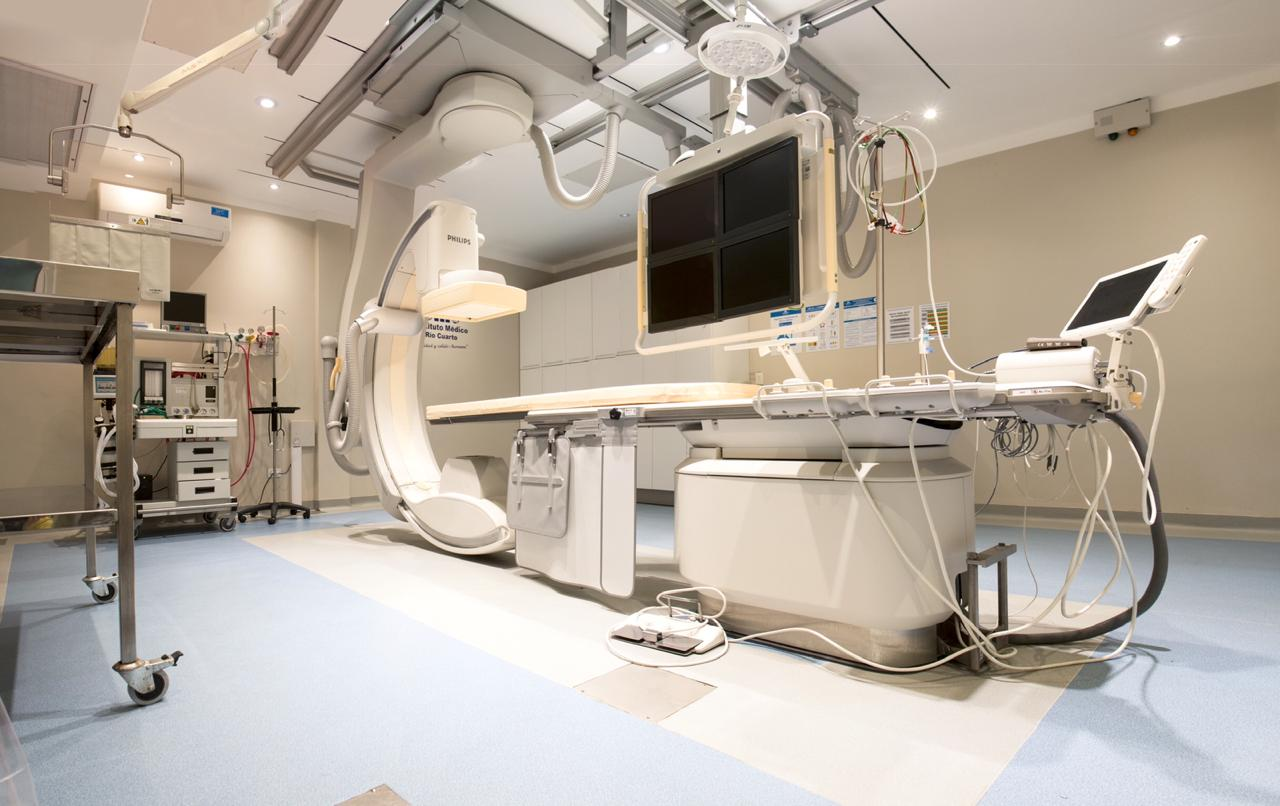 HEMODINAMIA
PHILIPS FD 20
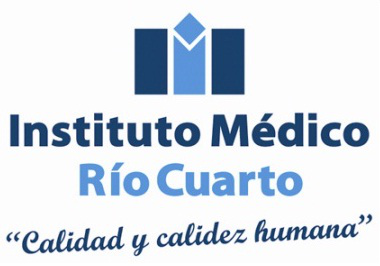 DIAGNOSTICO POR IMAGENES
Radiología, digital directa Philips.
Arcos en “C” (2) Philips.
TAC 16 cortes Toshiba, Activion.
Resonador Nuclear Magnético de 1.5 tesla, Philips.
Mamógrafo Full digital (Fujinon).
Ecografía convencional (4)  Philips.
Hemodinamia:  Philips FD 20.
Endoscopia digital (2) (Fujinon –Olimpus).
Eccodopler
Otros.
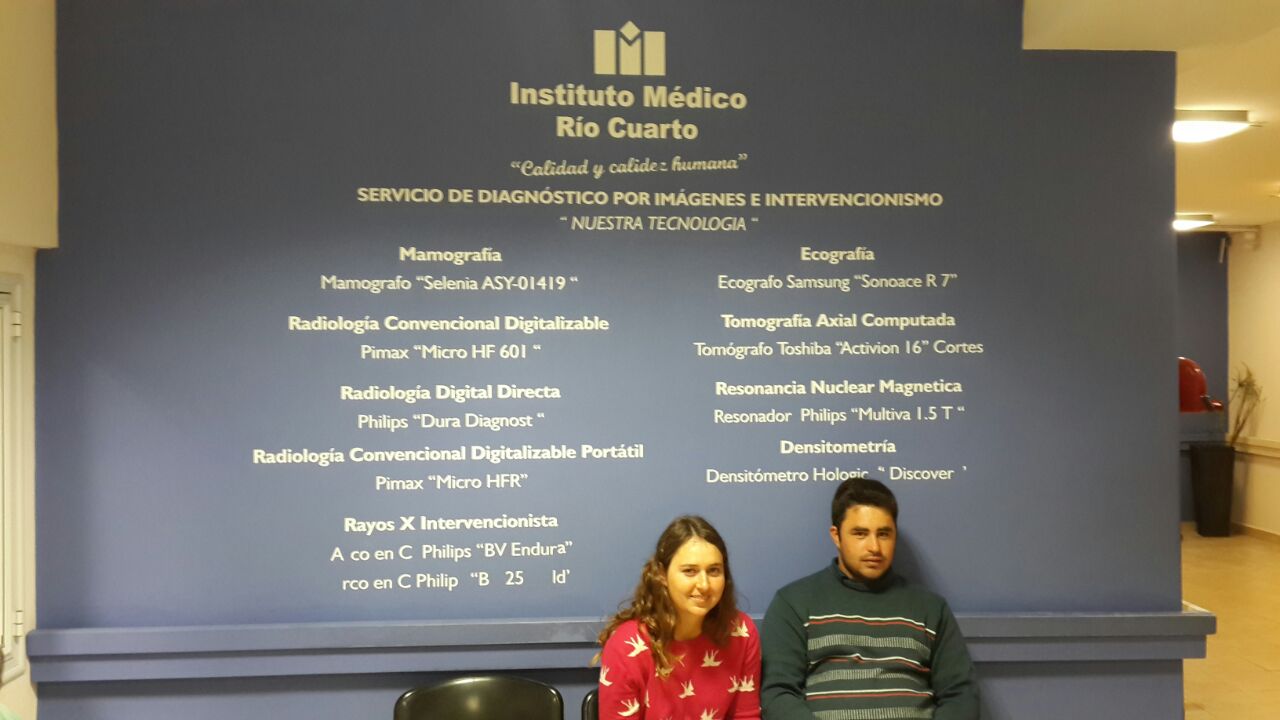 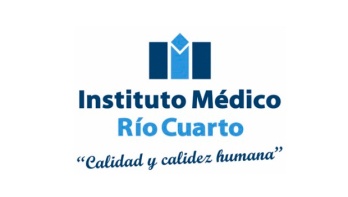 INSTITUTO MEDICO RIO CUARTO
COMITES:
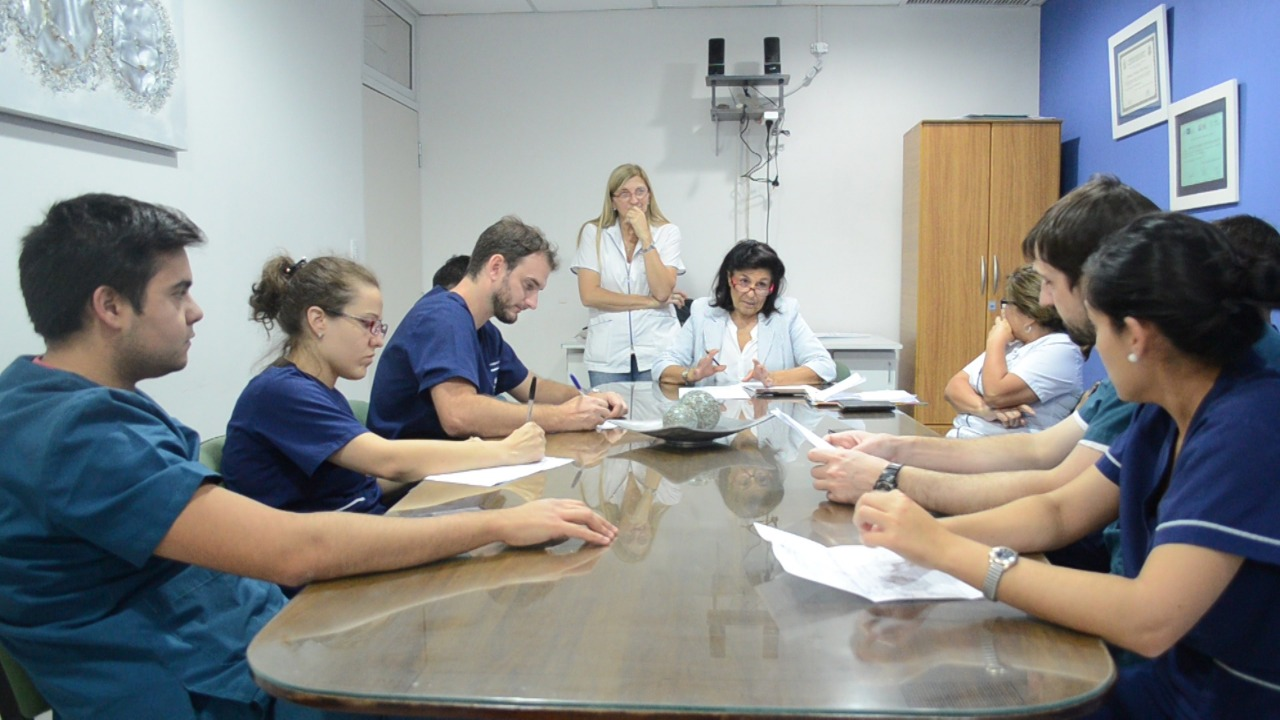 Calidad y seguridad del paciente.
Infectologia.
Capacitación y docencia.
Historias Clínicas.
Oncología.
Seguridad laboral.
Economía y Financiamiento.
C.I.E.S.
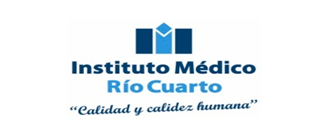 Desde hace  10 años, cuenta con un 
Departamento de Capacitación y Docencia
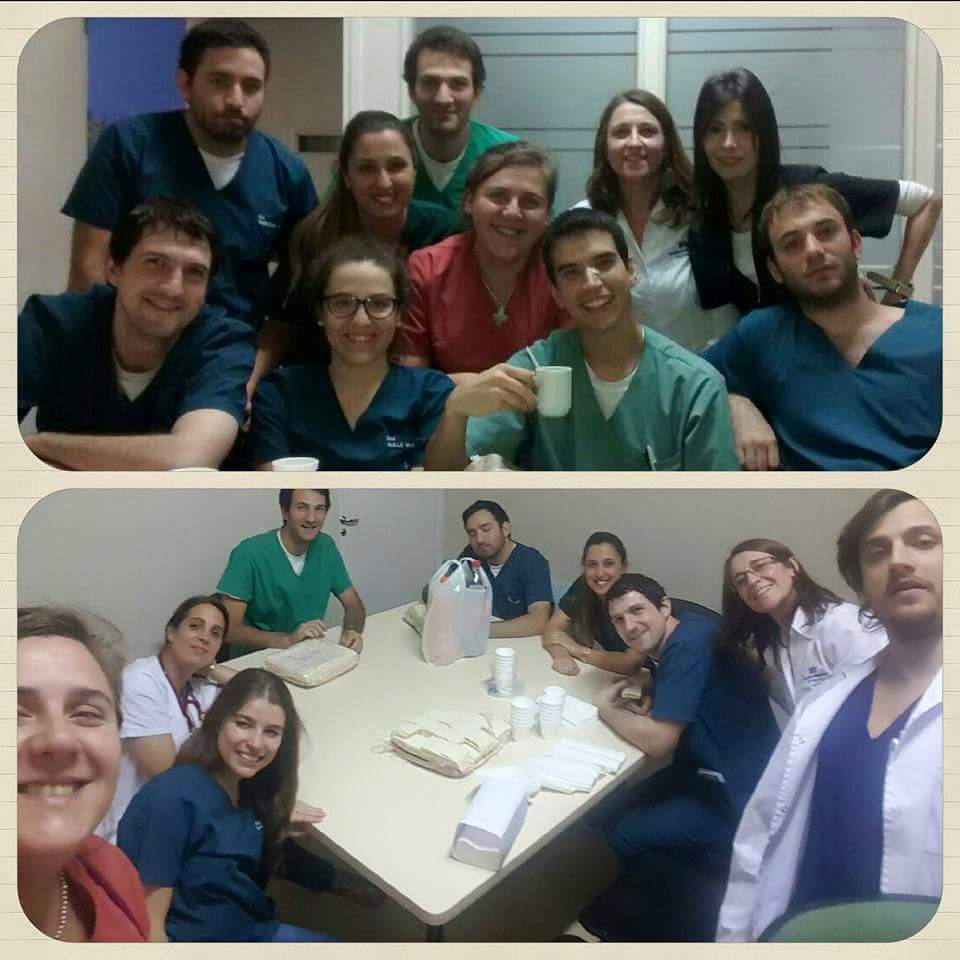 Residencia de Clínica Médica,
Residencia de Cirugía General 
Residencia de Traumatología 
Residencia de Terapia Intensiva.
Residencia de Dermatología
Residencia de Cardiología 
Residencia de Neurocirugía
Urología.
Gineco-obstetricia.
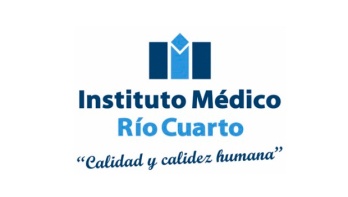 CONVENIOS CON LAS UNIVERSIDAD: NACIONAL DE CORDOBA, CATOLICA Y MENDOZA
ATENCION DE LA SALUD  Se ha complejizado…
La globalización…, sistema salud fragmentado y segmentado.
Progresos Científicos y tecnológicos…
Recursos económicos limitados, con necesidades ilimitados.
 Aparición de un marco conceptual del accionar de la atención medica, centrado en el paciente y la familia, basado  en la equidad, eficiencia  y solidaridad.
Cambios generacional y déficit  de  profesionales de la salud.
Otros…
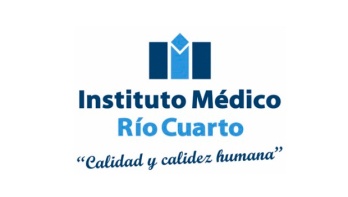 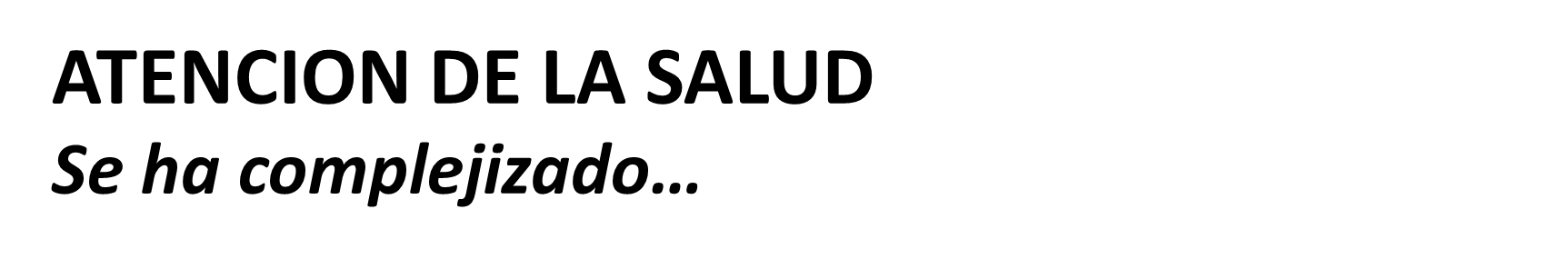 Cambios de paradigmas: donde el saber profesional (NO basta), sino que debe ir acompañado de normas, procesos, evaluaciones, etc. que acompañan a la evolución de una mejora continua de una atención de calidad y seguridad del paciente.

Mayores expectativas legitimas de los  pacientes y la familia, donde la atención que debe ser oportuna, segura, eficiente y centrada. Donde se espera mas un resultado que un servicio.
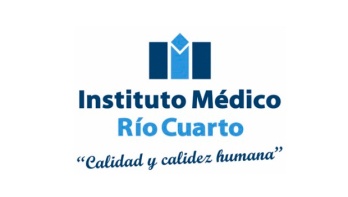 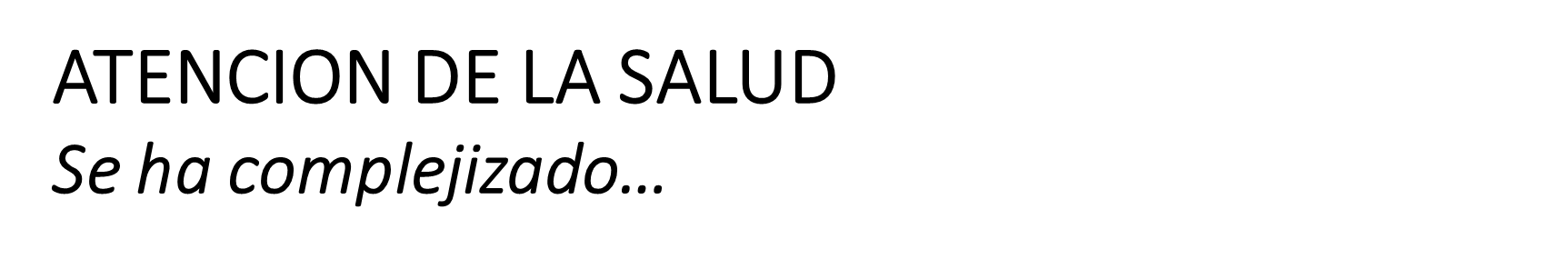 Donde las normas regulatorias gubernamentales no bastan y donde el programa Nacional de Garantía de Calidad, SSSalud, etc constituyen un  piso, pero no el techo para lograr una atención de calidad, centrada en los pacientes y su familia, con satisfacción de los profesionales de la salud.
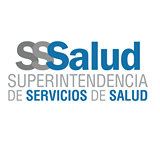 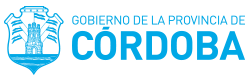 R.U.GE.PRE.SA.
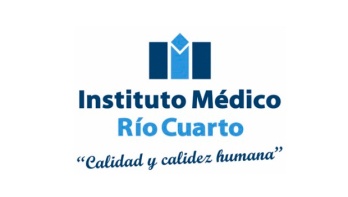 ALTA DIRECCION   (CALIDAD)
Lograr la calidad en la atención de la salud, es un deber, no solo de las personas que trabajan en el sector, sino también de los que utilizan el sector. Es un desafío ético, moral ineludible especialmente de las instituciones que brindamos salud…que debemos invariablemente transitar por el camino de la calidad, fundamentalmente por la responsabilidad social que nos compete…


Necesitamos un instrumento integrador que nos permita continuar y mejorar lo que hemos hecho y que guie el camino para poder satisfacer los nuevos paradigmas de la atención de la salud que constituyen un verdadero desafío…
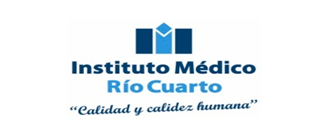 DIRECTORIO INSTITUTO MEDICO RIO CUARTO
ACREDITACION DE CALIDAD
Procedimiento de evaluación de calidad, que: procura abarcar aspectos de estructura, proceso y resultado: Avedis Donabedian  que el proceso de atención médica se parecía al de producción industrial, en el que una estructura (edificios, instalaciones, equipamiento, profesionales) actuaba sobre un insumo (la enfermedad del paciente) a través de una metodología (proceso: diagnóstico y tratamiento), para obtener un resultado (recuperación de la salud). Para evaluar calidad es necesario analizar cada uno de los aspectos de esta “producción”.
Se la efectúa a través de estándares previamente conocidos y cuyo vínculo con del evaluador no es mas que la evaluación misma.
Que tiene como cualidades de ser voluntarias, confidencial, periódica….
ALTA DIRECCIÓN
A través de una Asamblea Extraordinaria de la Sociedad aprobar  y dar mandato a los Altos Directos del Instituto Medico Rio Cuarto:

  1. Proponer como meta: la acreditación de calidad.
  2. Como objetivo: lograr la Institucionalización de la cultura de calidad.
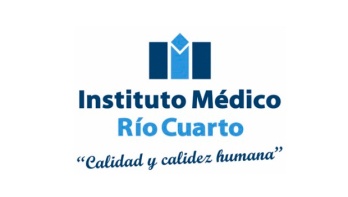 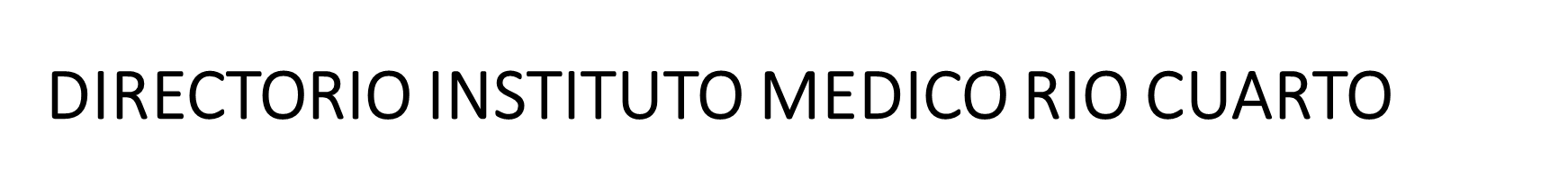 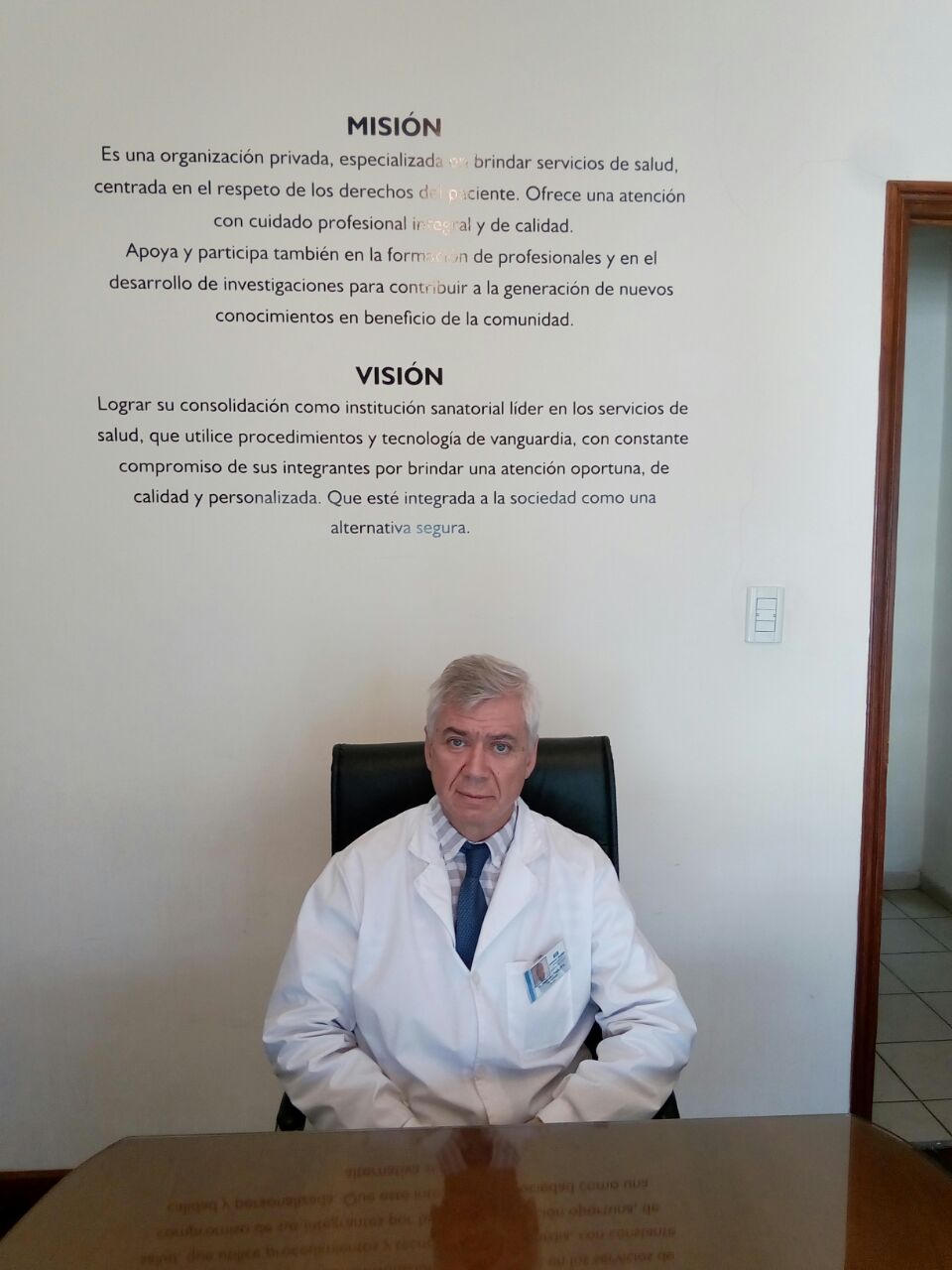 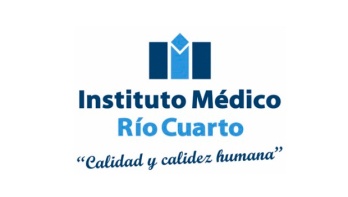 ALTA DIRECCIÓN: VALORES
Respeto: 
       A la identidad individual, de su familia y al trabajador de la salud.
Compromiso con el paciente y su familia:
        Llevar a cabo lo prometido y empeñarse a dar algo más de lo      establecido.
Honestidad:
       Llevar a cabo en forma íntegra las normas y compromisos.
 Solidaridad:
       Trabajar por el bien común, exaltando la dignidad humana.
Responsabilidad:
        Llevar a cabo los actos médicos, con eficiencia, equidad y  calidad.
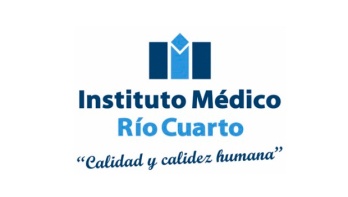 Nuestro camino hacia la calidad
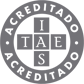 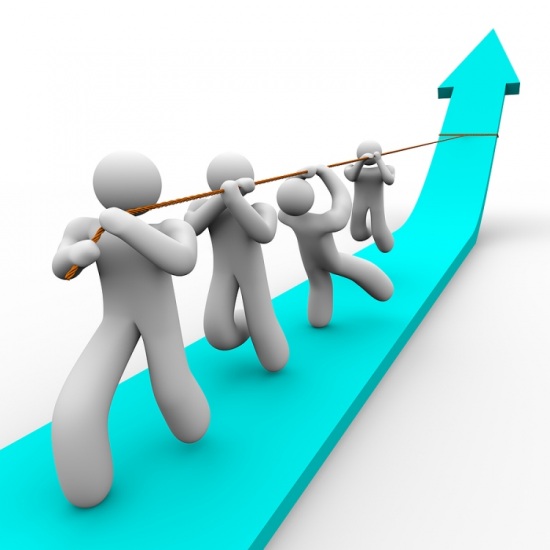 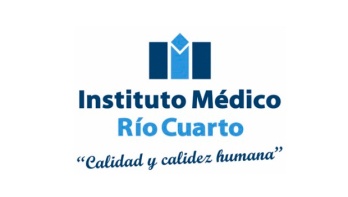 Primeras acciones
Contratación de un asesor en el Programa de  Acreditación de Calidad ITAES     “El Alistador”
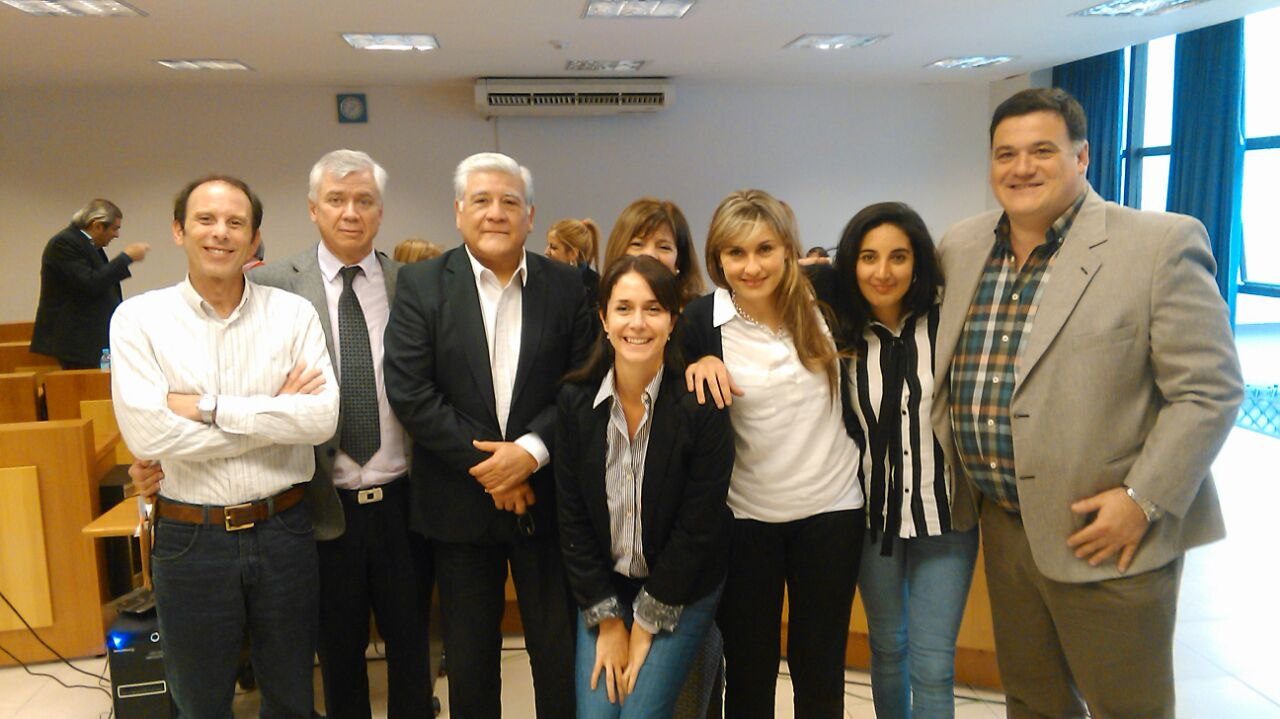 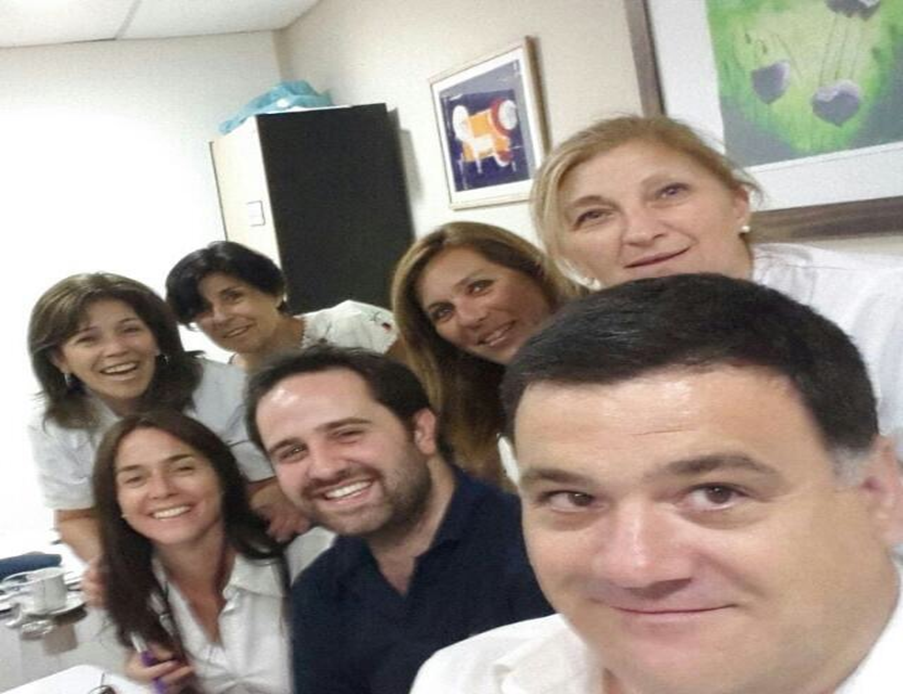 ¿
Qué es calidad para el IMRC
Hacer lo correcto, en forma correcta 
 A tiempo todo el tiempo,
 Desde la primera vez,
 Mejorando siempre,
 Innovando siempre 
y
 Siempre satisfaciendo a nuestros clientes
EQUIDAD
SINCERIDAD
VERACIDAD
HUMANIZACION
EMPONDERAMIENTO
TRABAJO EN EQUIPO
ESTANDAR
EQUIDAD
TRAZABILIDAD
CONVICCION
COMUNICACIÓN..
EFICACIA
EFECTIVIDAD
EFICIENCIA
PRINCIPIO DE LA MÁXIMA CAPACIDAD TÉCNICA. 
PRINCIPIO DE LA OBRA BIEN HECHA. 
PRINCIPIO DE LA  AUTENTICIDAD DEL BIEN.
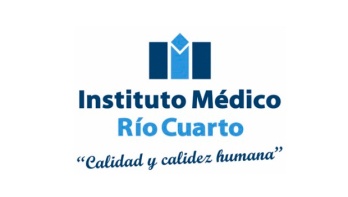 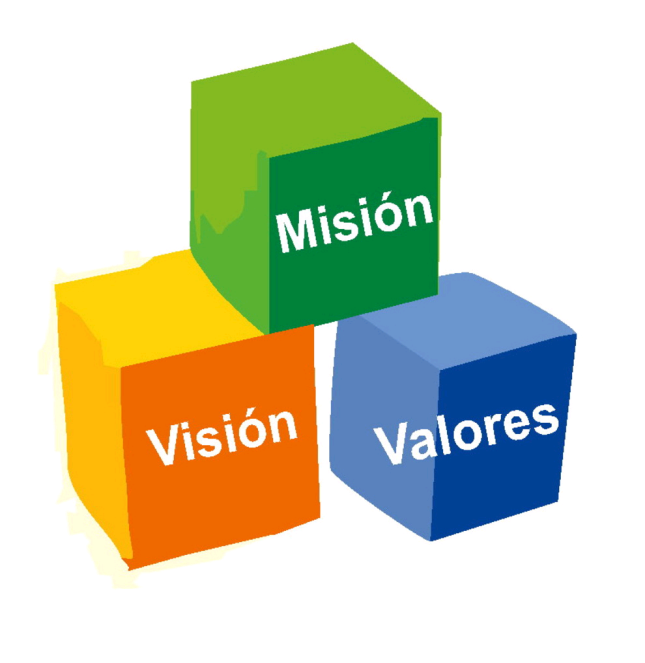 MISION VISION DE DIFERENTES AREAS
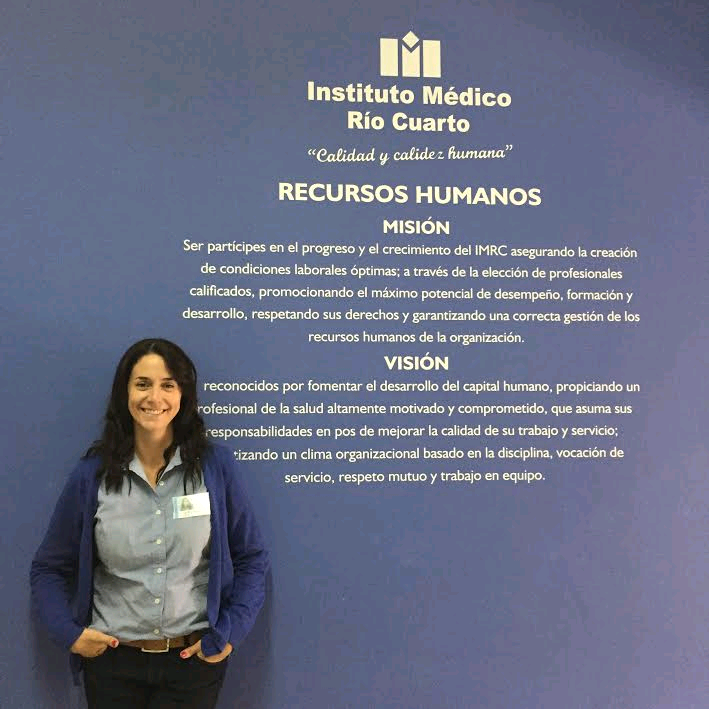 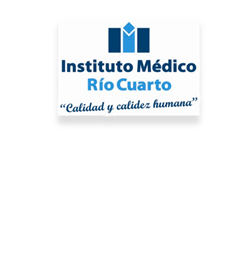 BLOQUE QUIRURGICO
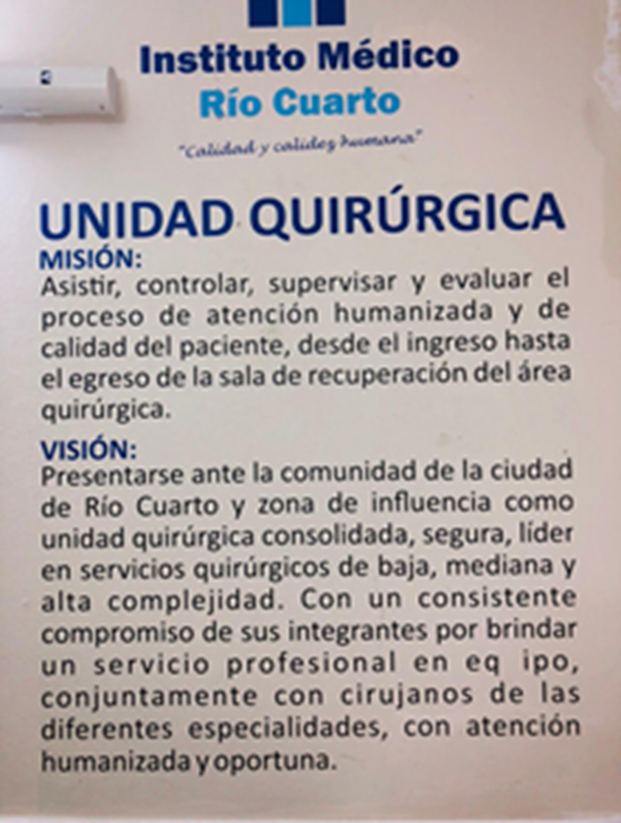 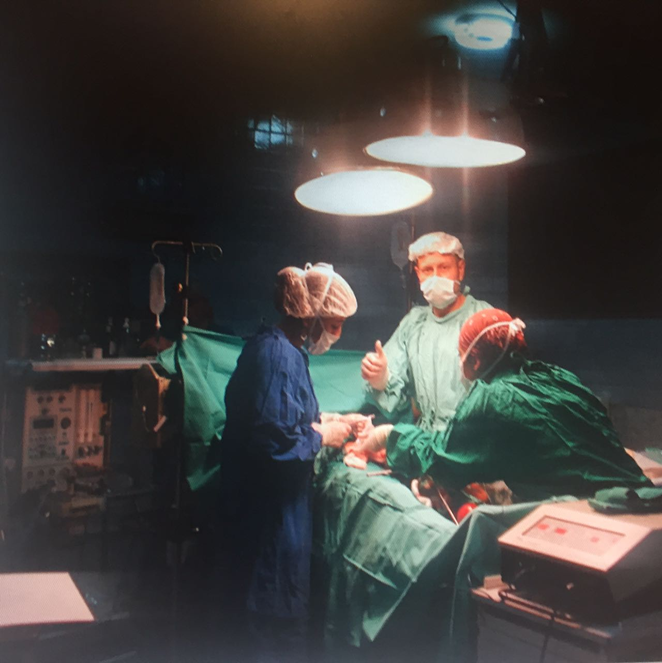 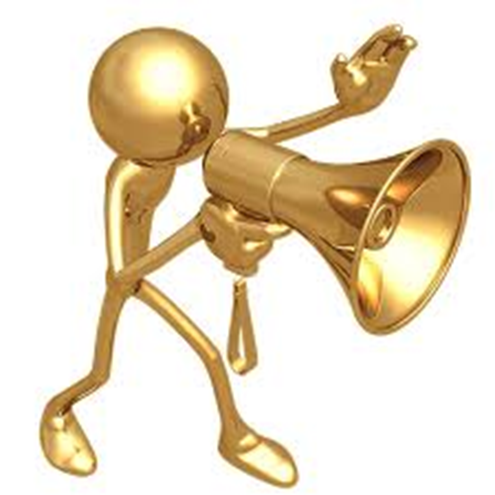 INGRESAMOS AL SENDERO DE LA CALIDAD
TOMA DE CONCIENCIA DE LA MISION Y VISION INSTITUCIONAL
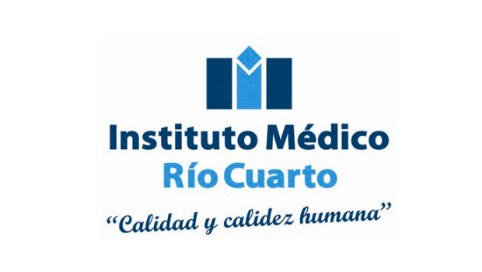 A ENFRENTARSE CON LA REALIDAD AUTOEVALUACION (QUIROFANO)
ESTAMOS AL HORNO
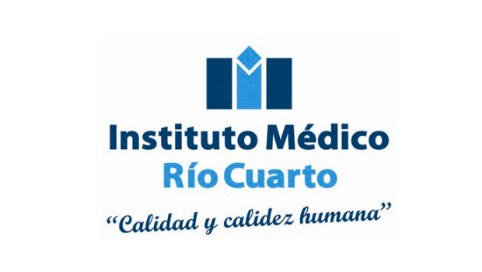 PLAN ESTRATEGICO BLOQUE QUIROFANO
MISION-VISION.
CAMBIOS EDILICIOS.
EQUIPAMIENTO.
NORMAS Y PROCEDIMIENTOS.
RECURSOS HUMANOS CAPACITADOS.
COMUNICACIÓN EFECTIVA Y OPORTUNA.
INDICADORES.
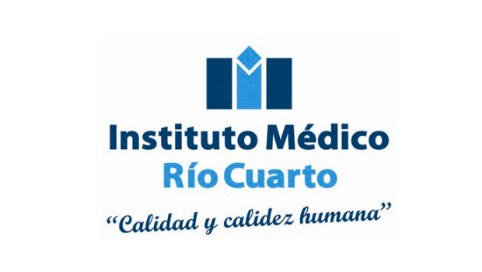 NORMAS Y PROCEDIMIENTOS
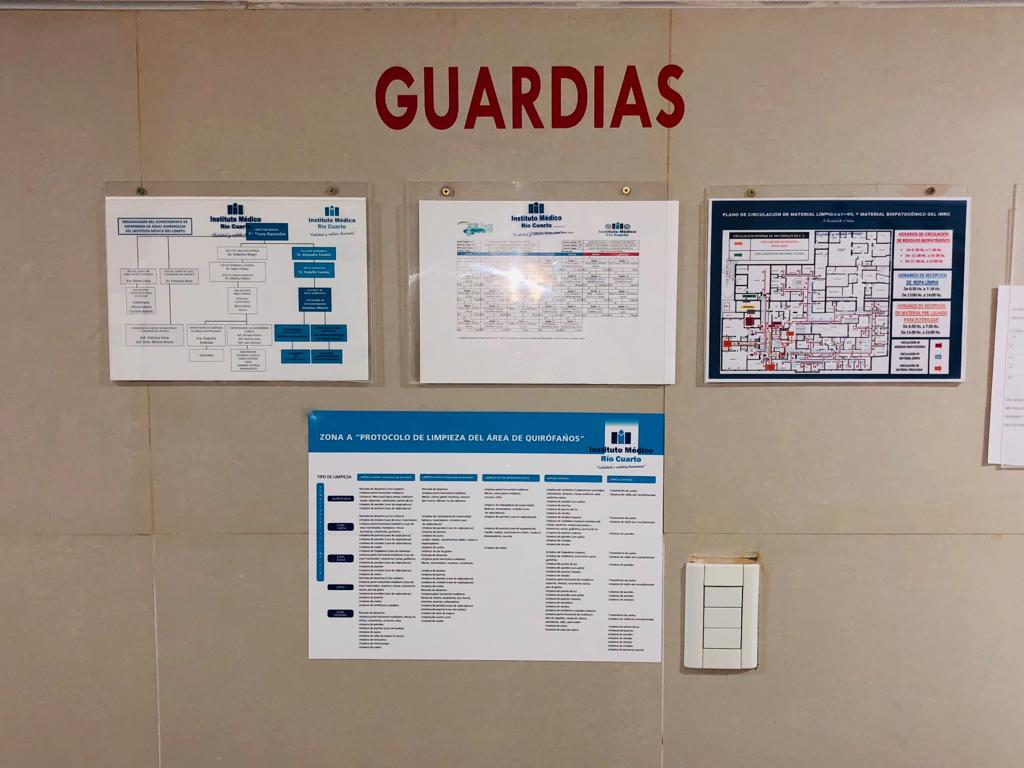 0rganigrama.
Identificación, rotulación y conservación de   muestras para anatomía patológica.
Recepción del paciente (Check list).
Requisitos para la entrega de amputaciones.
Identificación, rotulación y conservación de  muestras para microbiología.
Diferenciación de quirófano por especialidades.
Recién nacido no vivo.
 Ingreso de familiar al nacimiento.
Comunicación de complicaciones y eventos adversos.
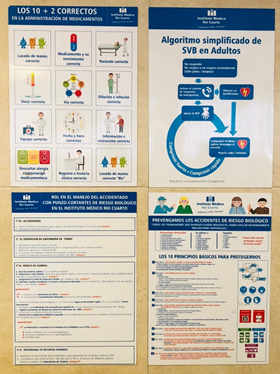 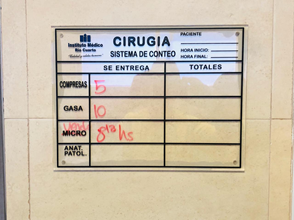 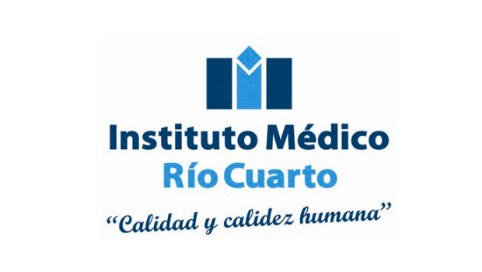 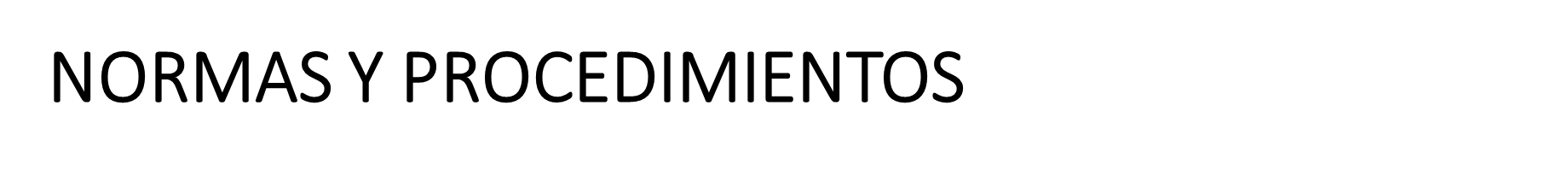 Gestión de la valoración pre-quirúrgica.
Ingreso del personal al Área quirúrgica.
Ingreso de los Tec. Radiólogos y profesionales ajenos al área quirúrgica.
 Preparación del quirófano seguro.
Procedimientos asistenciales de enfermería y los relacionados con la seguridad del paciente.
Requisitos para la entrega de amputaciones.
Desinfección del bloque quirúrgico.
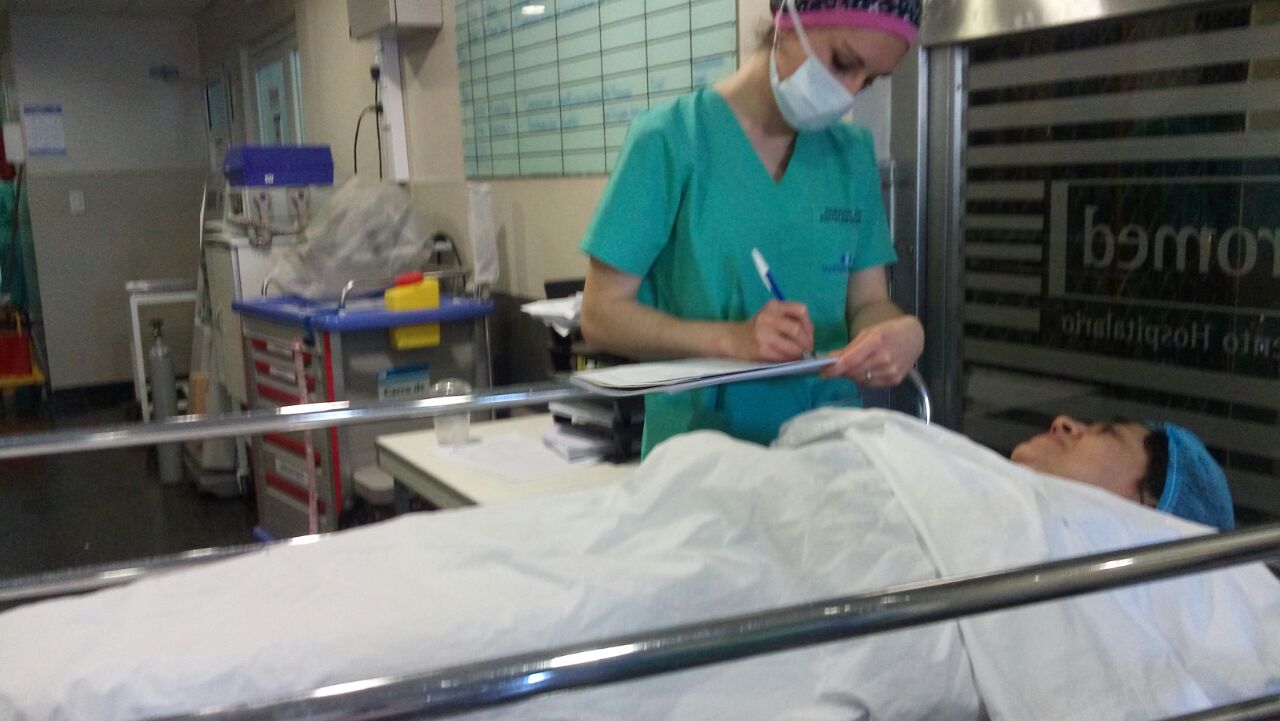 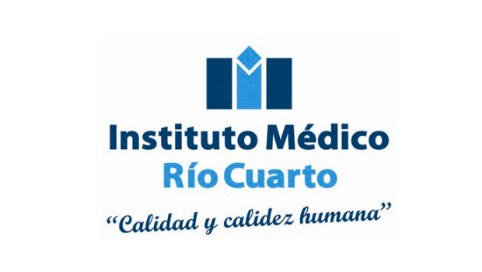 CAMBIOS EDILICIOS Y EQUIPAMIENTOS
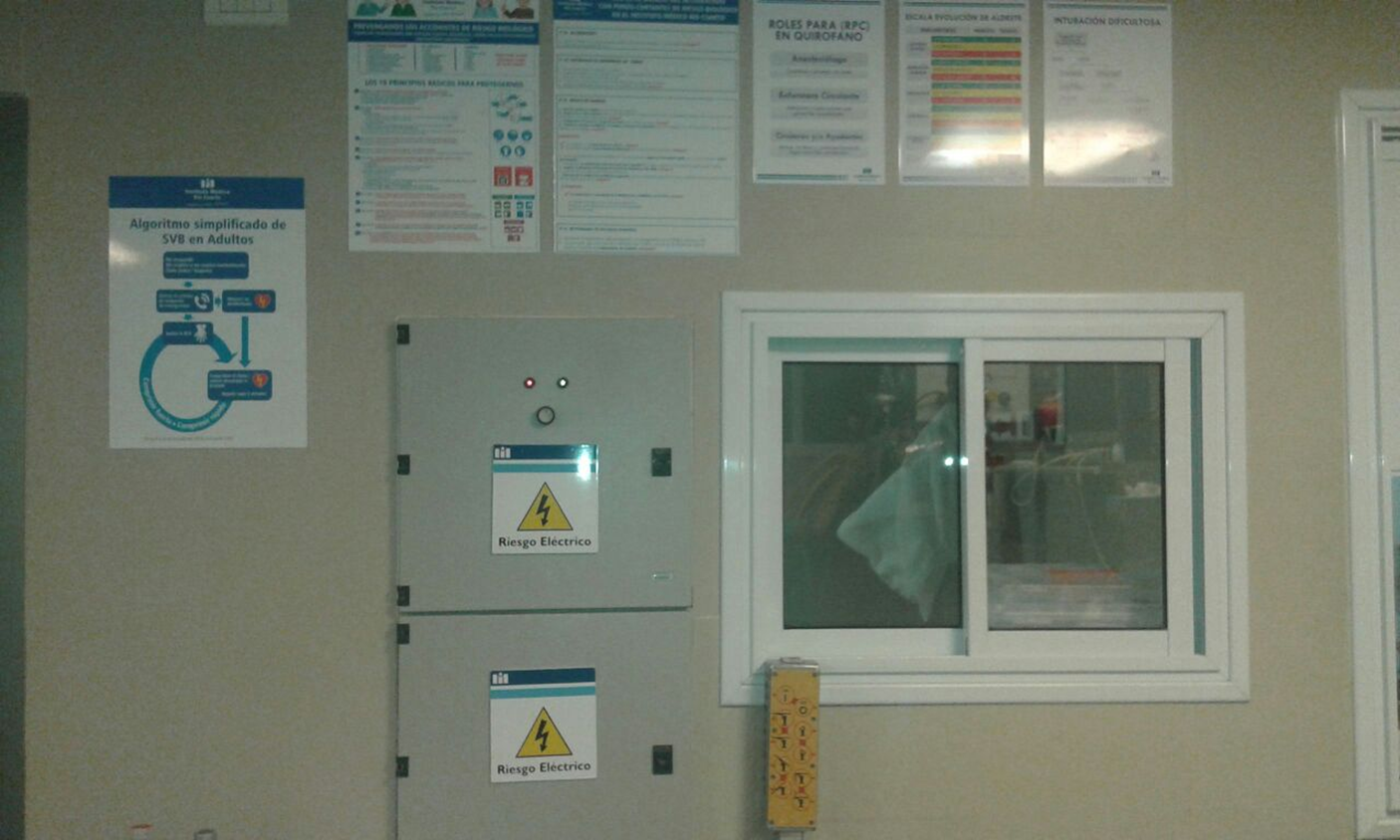 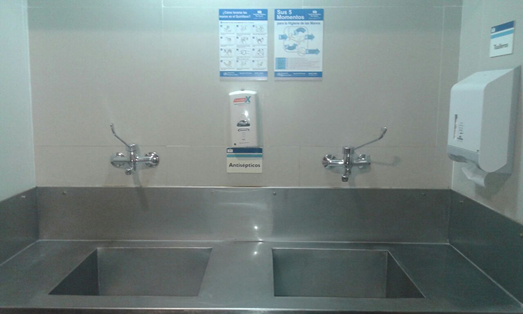 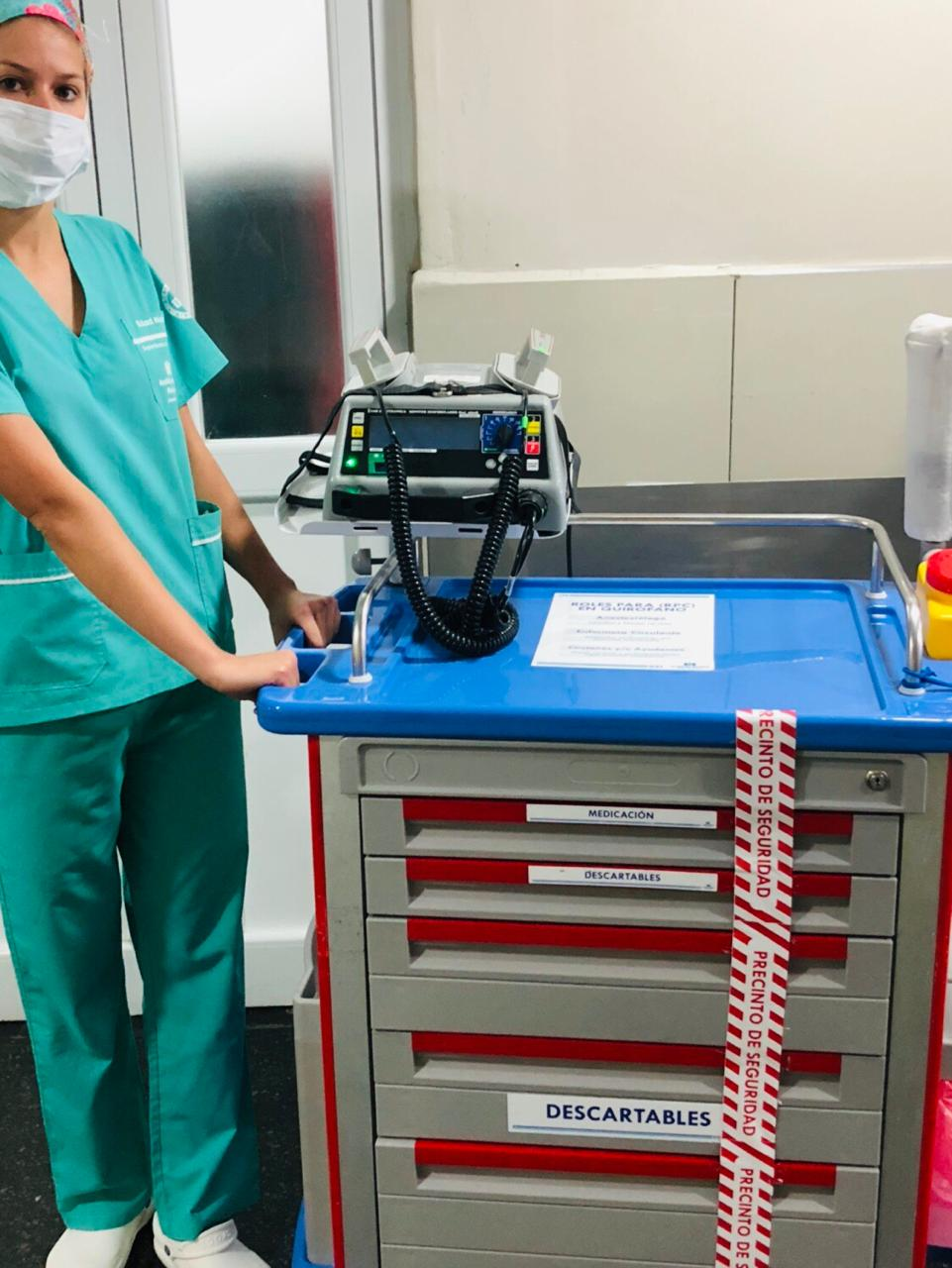 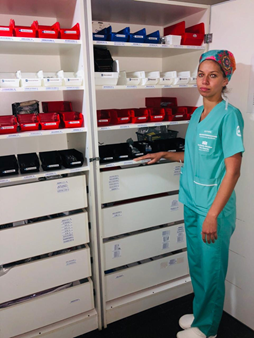 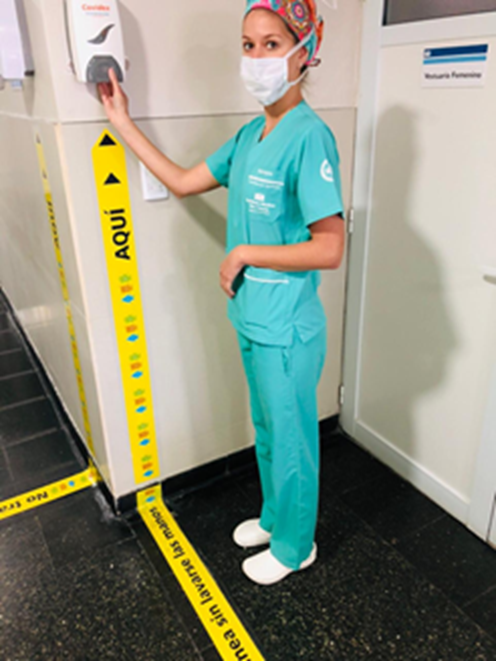 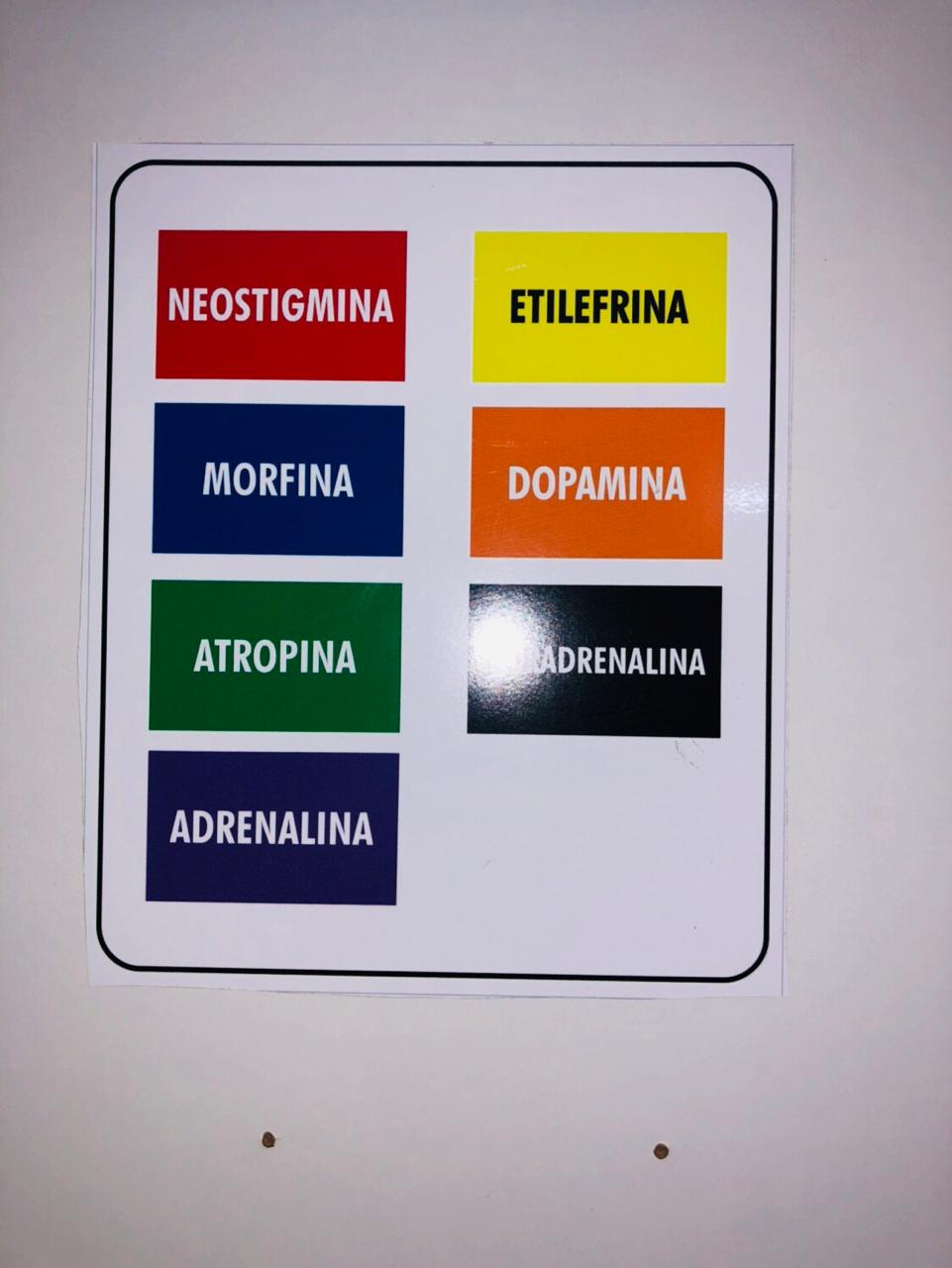 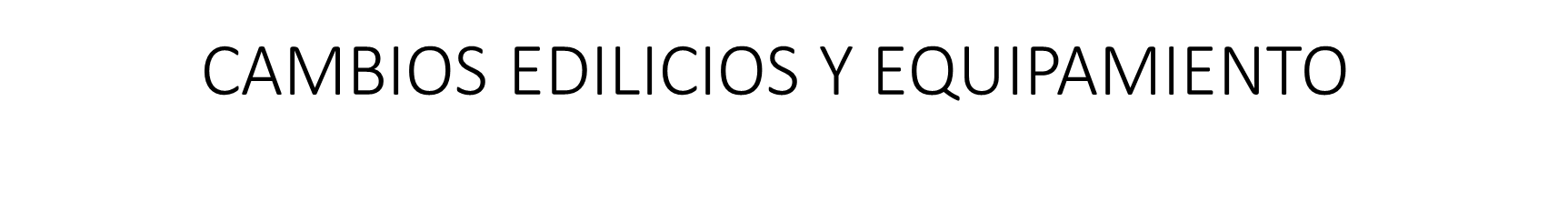 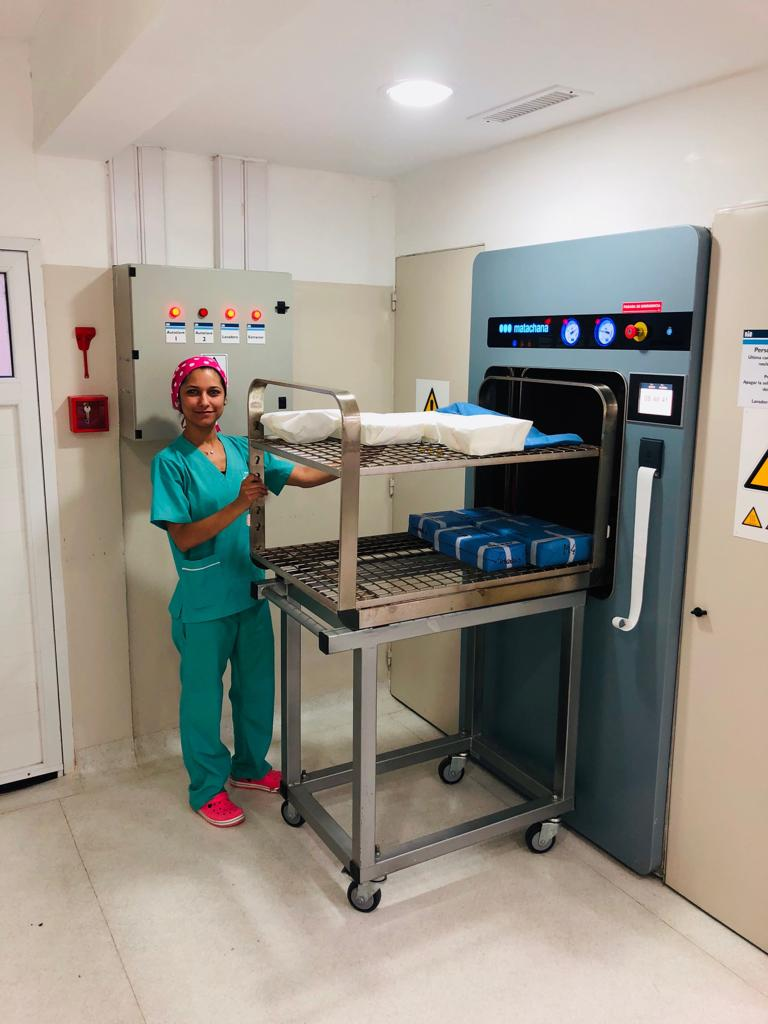 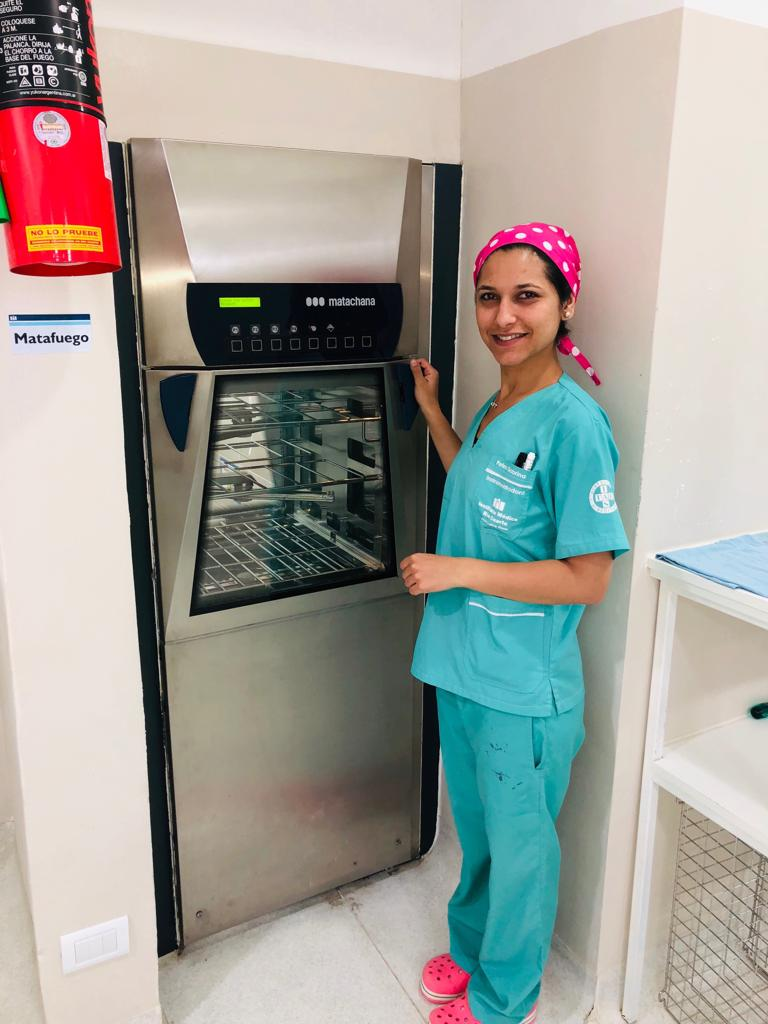 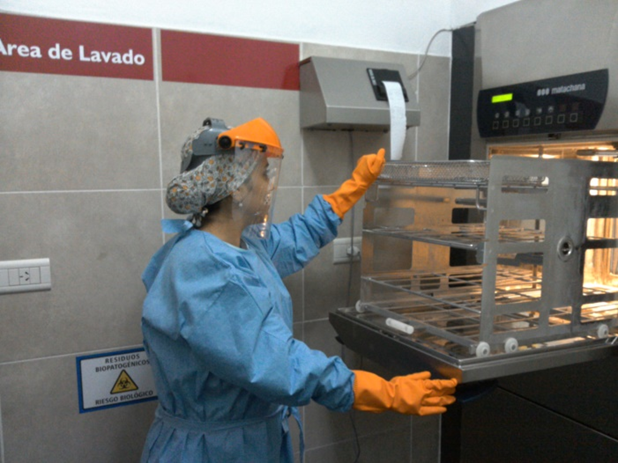 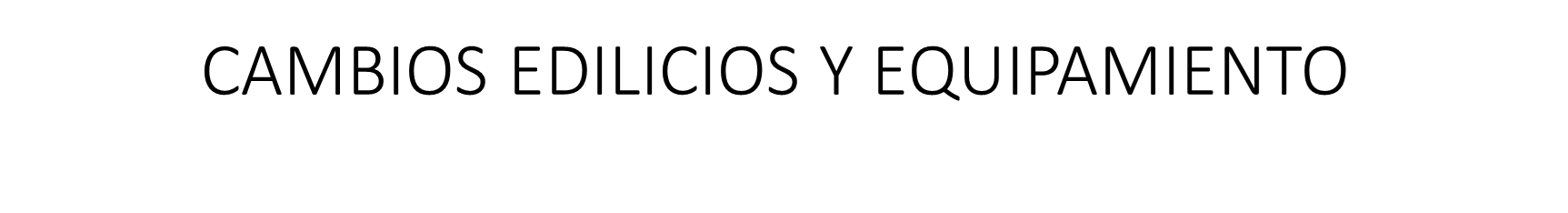 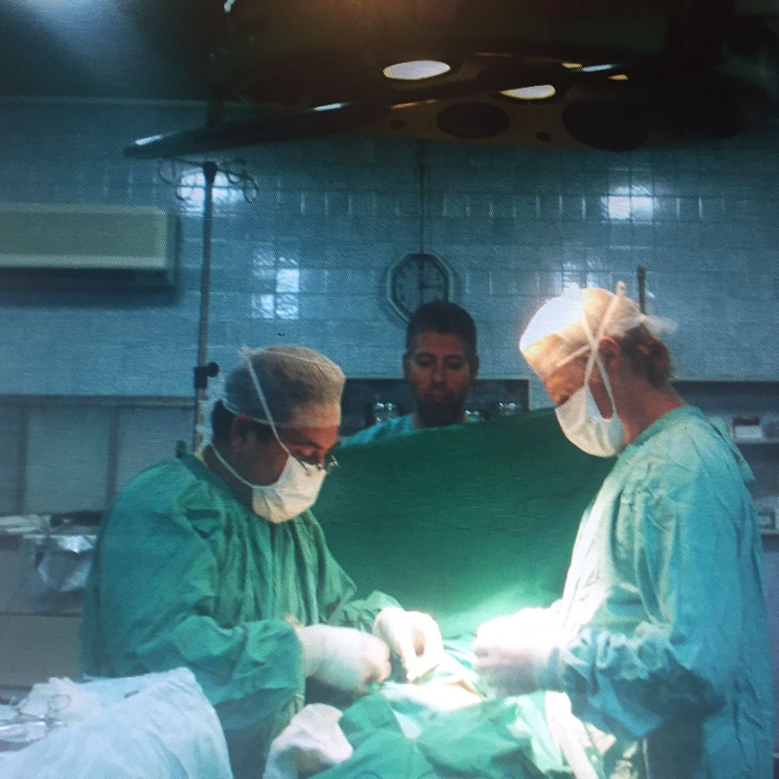 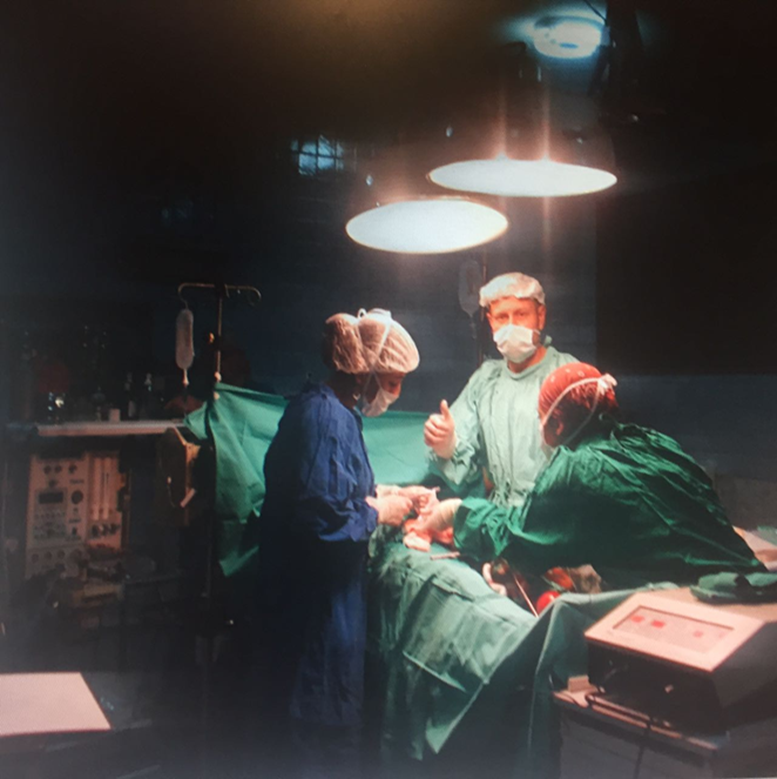 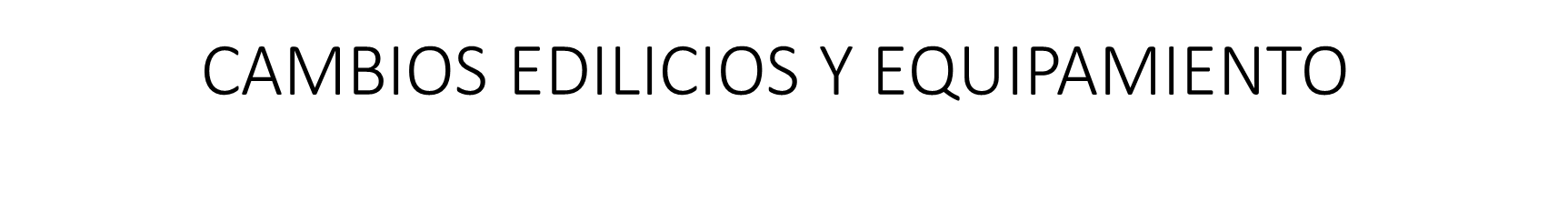 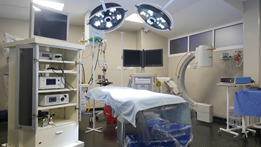 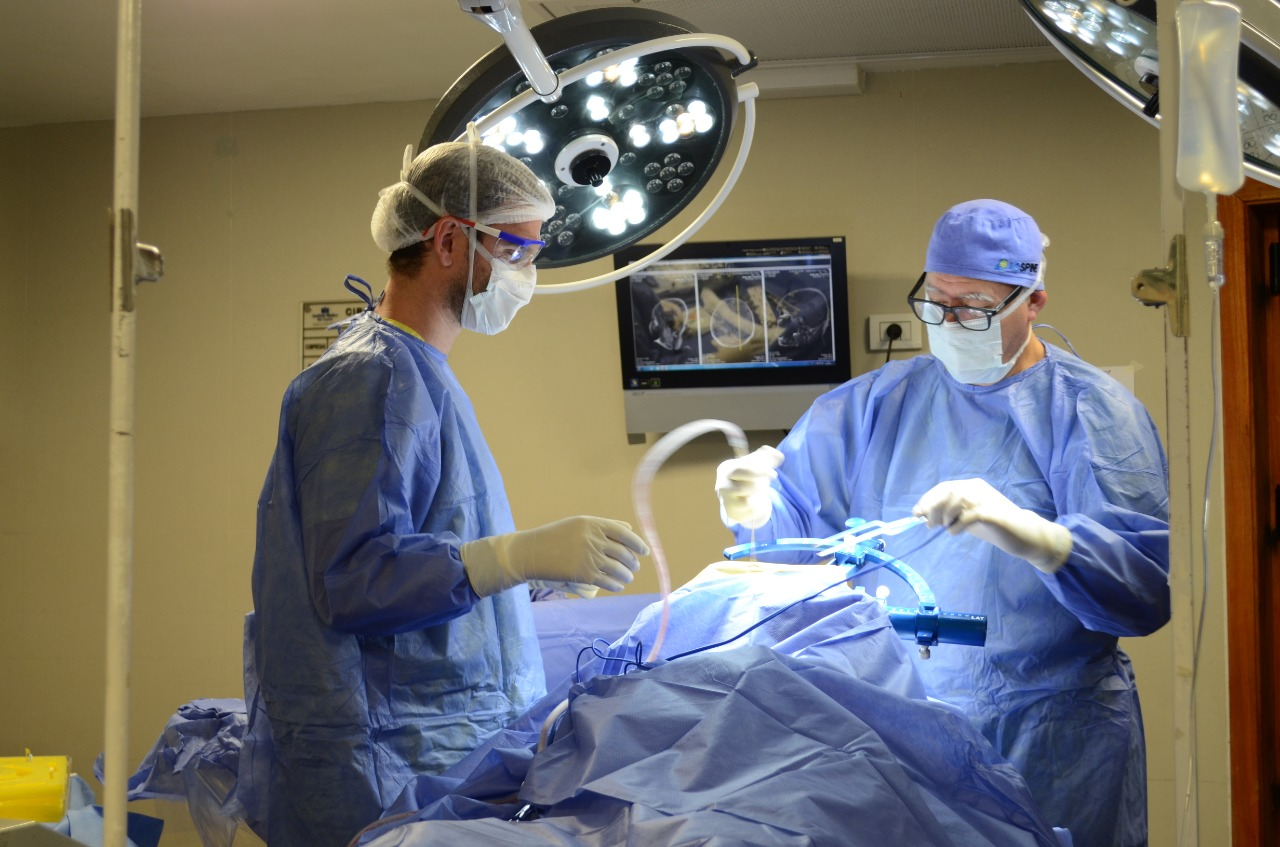 CAPACITACIÓN  RECURSOS HUMANOS
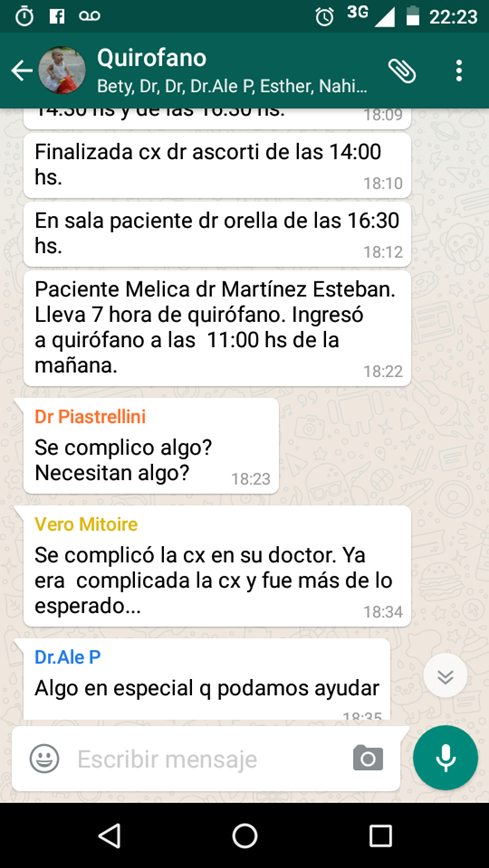 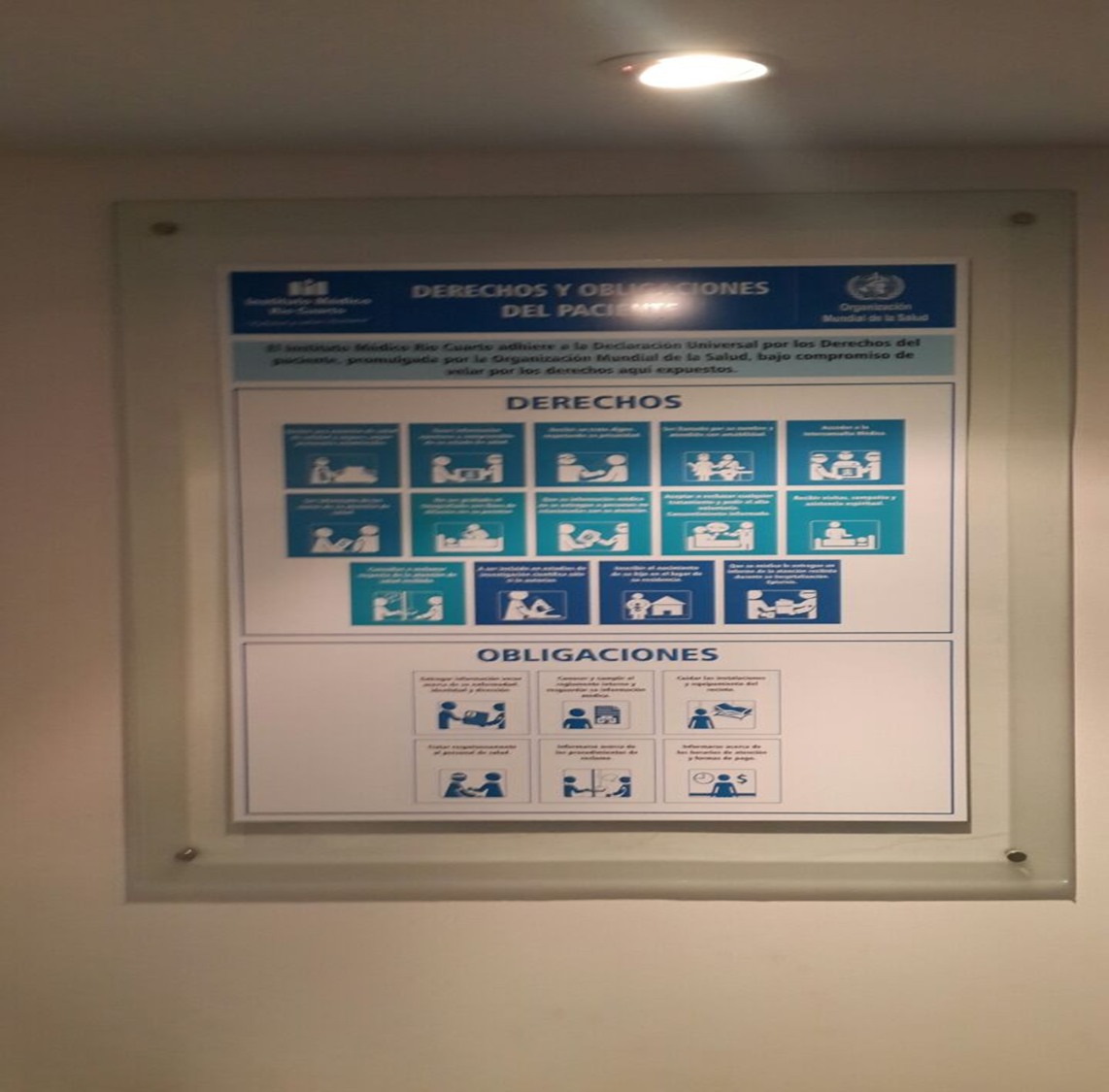 Capacitación sobre el uso de matafuegos.
Simulacro de plan de evacuación
Actualización RCP.
Comunicación efectiva y oportuna.
Manejo de nueva tecnología.
Derechos y deberes de los pacientes.
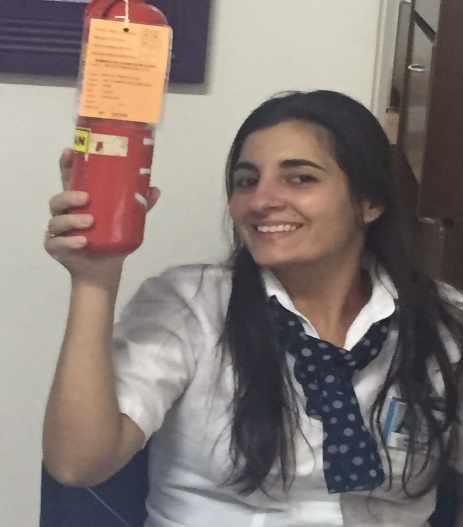 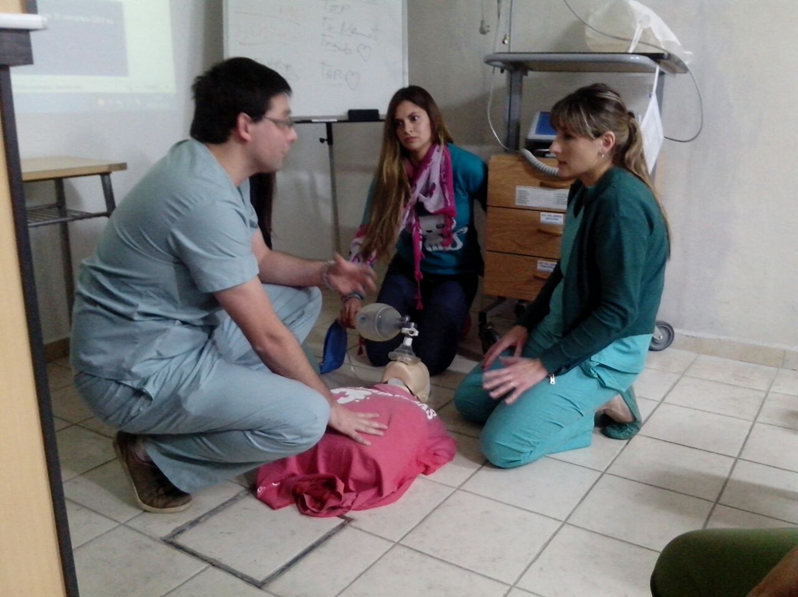 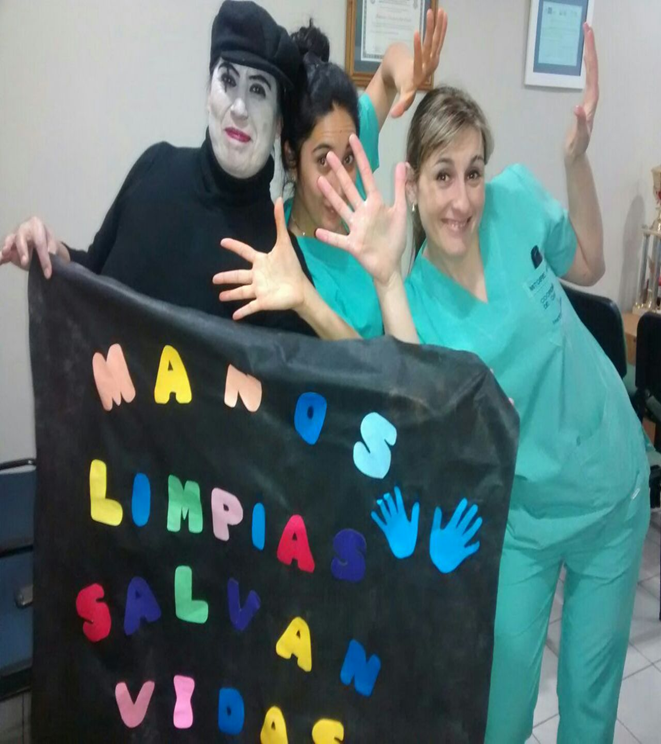 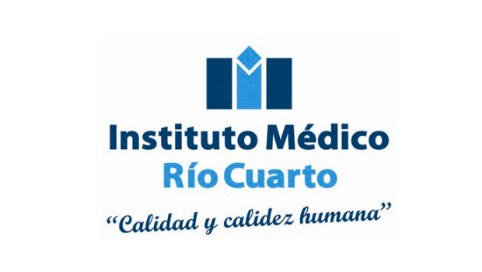 PROBLEMAS DE MAYOR IMPORTANCIA  CAMBIO CULTURAL (BLOQUE QUIRURGICO)
Choque generacional.
Enfermeras empíricas.
Instrumentadoras sin experiencia.
Pensamiento hegemónico del médico.
 Hábitos quirúrgicos inadecuados.
Educar a los  médicos residentes.
Respetar las normas para ingresar al área.
Uso de elementos de bioseguridad.
Otros.
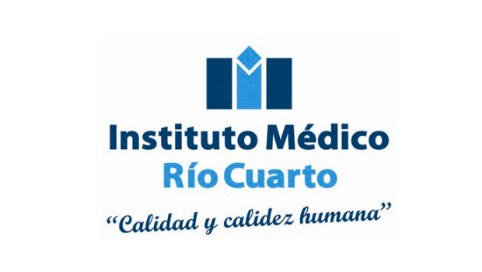 Meses antes de la fecha pautada…EVALUACION PRELIMINAR
RESULTADO:
¡No llegamos!
¿Cómo hacemos?
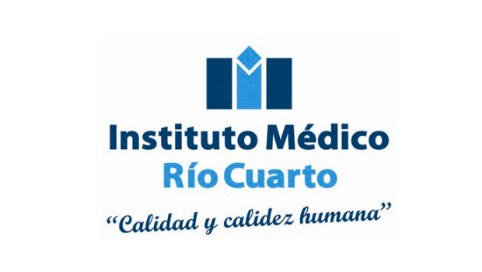 CON EL ESFUERZO DE MUCHOS… Y DE OTROS NO TANTO!!!
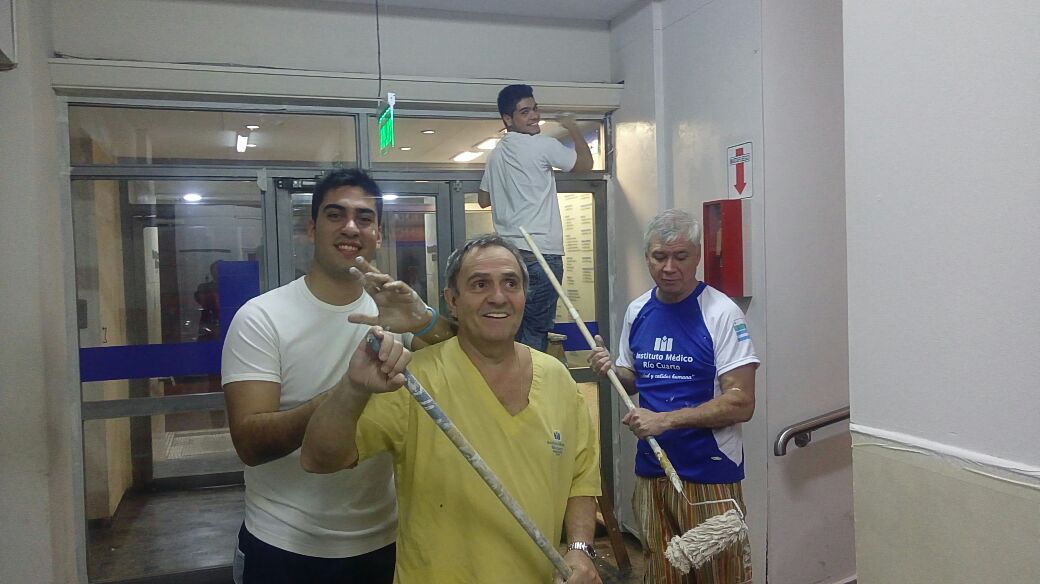 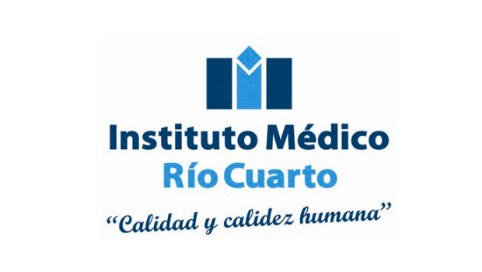 Y ASI LLEGAMOS AL COMIENZO DEL VERDADERO CAMBIO….
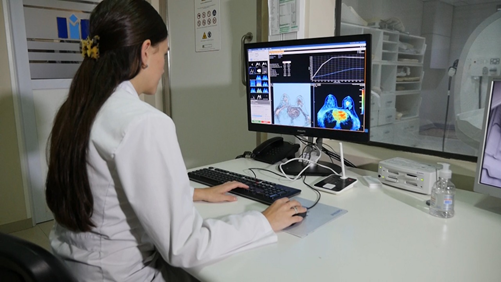 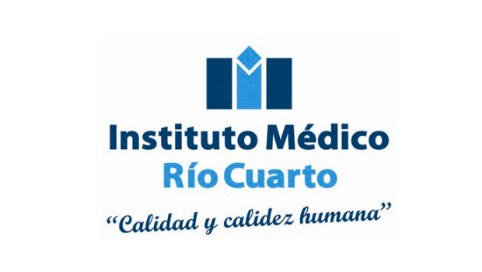 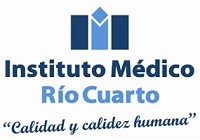 Desde el 18 de agosto de 2016 
y por 3  años, tenemos acreditación plena ITAES.
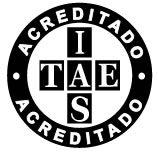 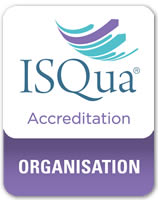 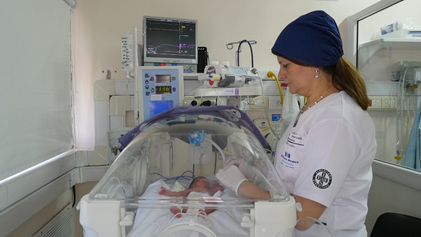 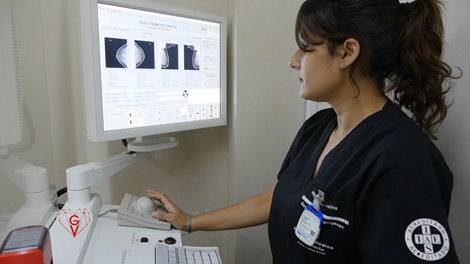 ACREDITACION DE CALIDADOBSTACULOS
CUMBRE ESTRATEGICA:

Falta de visión estratégica integradora
Intereses accionarios no alineados.
Compartimentos estancos.
Fallas comunicacionales.
Prejuicios con el plantel profesional.
Subestimación del plantel profesional.
Resistencia la cambio.
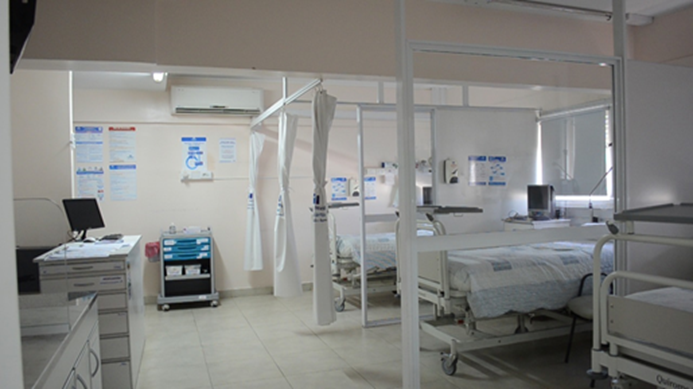 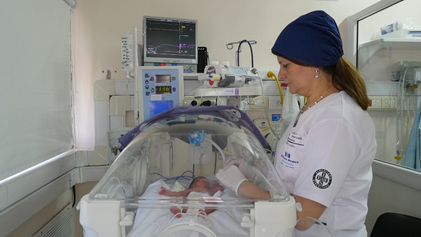 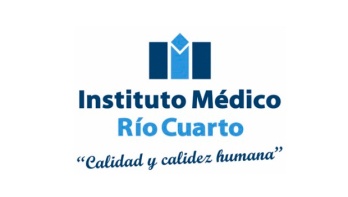 ACREDITACION DE CALIDADOBSTACULOS
SEGUNDA LINEA: (AREA TACTICA)

Temor a ser evaluados / Reemplazados,
Temor a la perdida de autoridad.
Ocultamiento de la información
Coaliciones obstructivas.
Fallas comunicacionales.
Prejuicios con respecto al personal.
Resistencia al cambio.
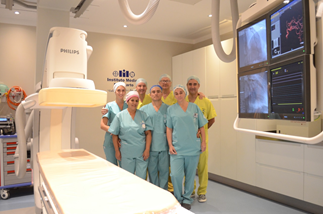 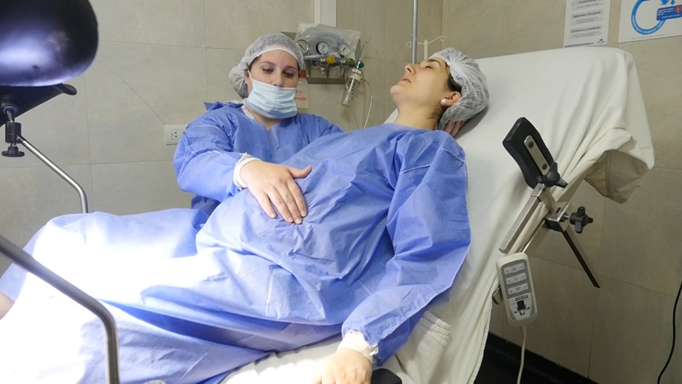 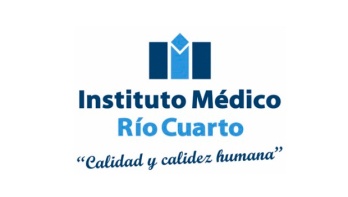 ACREDITACION DE CALIDADOBSTACULOS
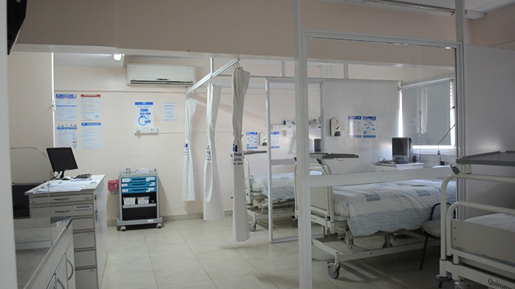 PROFESIONALES
Individualismo.
Prejuicios con respecto a los Directivos.
Intereses económicos no alineados.
Falta de compromiso institucional.
Falta de visión sistémica.
Disparidad de criterios científicos y éticos.
Coaliciones obstructivas.
Fallas comunicacionales.
Resistencia al cambio.
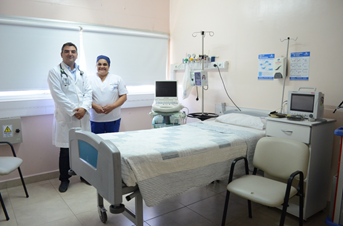 ACREDITACION DE CALIDADOBSTACULOS
PERSONAL: AREA OPERATIVA

Desconfianza.
Rechazo a la Imposición.
Desconocimiento.
Fallas comunicacionales.
Rechazo al control.
Castigo o ausencias de premios.
Temor.
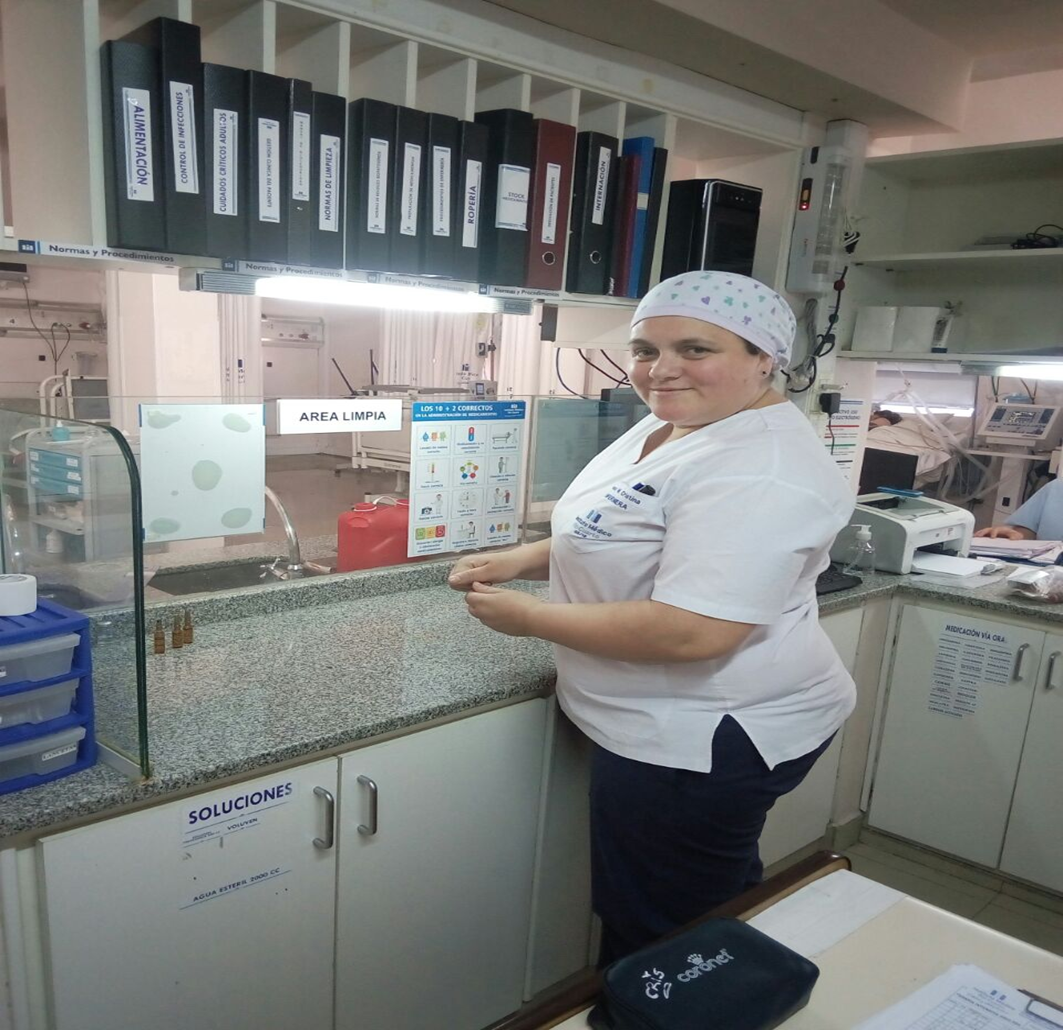 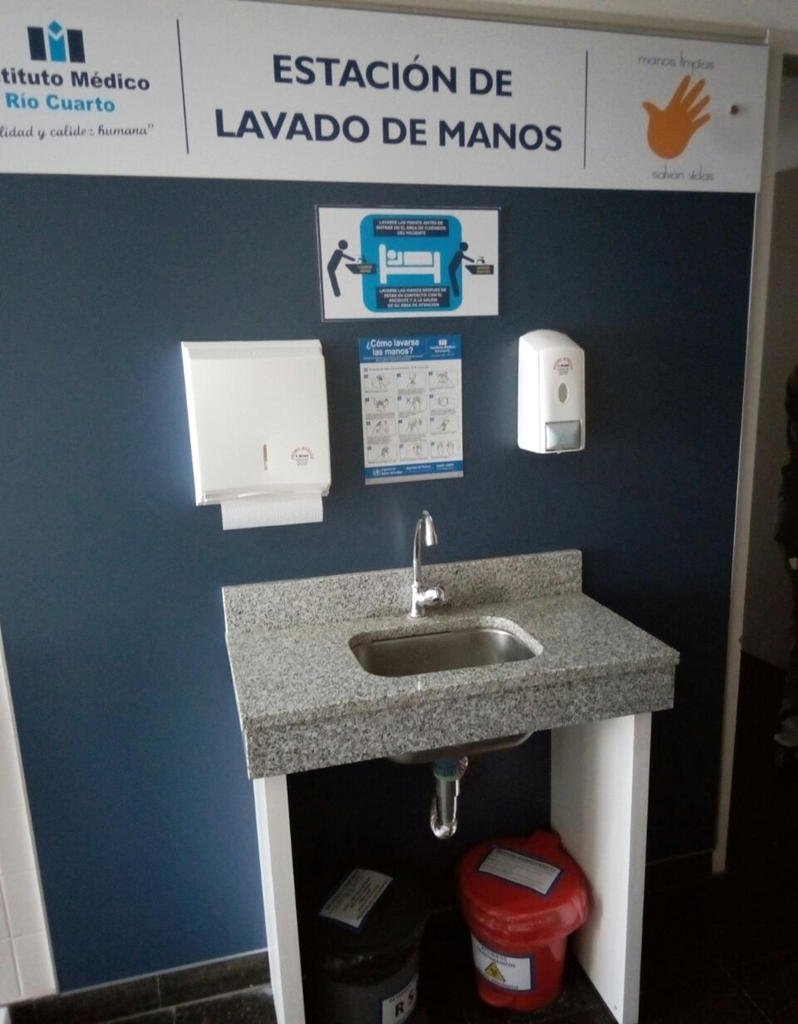 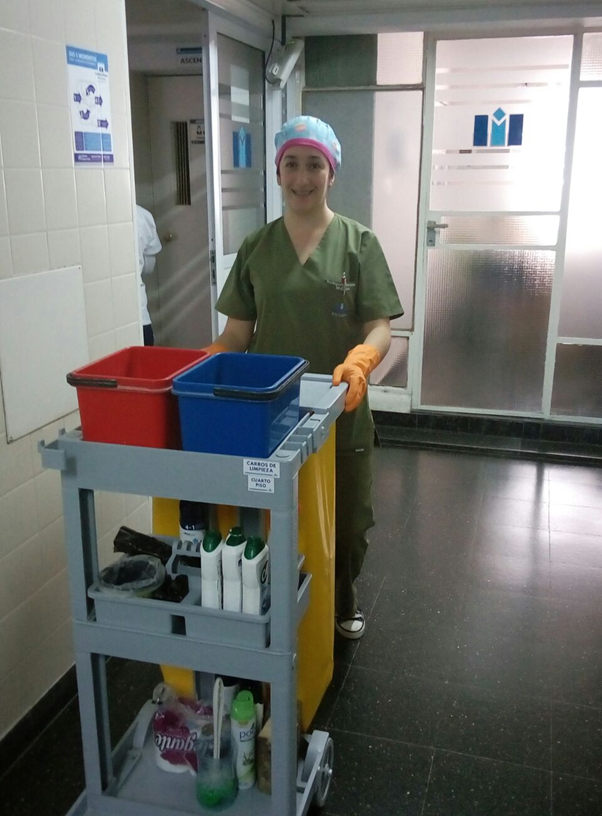 ALTA DIRECCION INSTITUCION
DEBE APRENDER Y SER:
Valiente.
Transmitir confianza.
Debe saber mantener de manera firme las decisiones finales para lograr los cambios.
Respetar los derechos del trabajador, como así  saber hacer cumplir los deberes del trabajador .
Los planes estratégicos por fecha no son fiables.
La ansiedad no sobrepase la cordura.
Este camino implica erogación monetaria .
Implementar en todos los niveles ideas rectoras: participación,  sensibilización, consenso, concientización, información,  capacitación, comunicación, premio confianza.
MUCHAS GRACIAS
POR DEJARNOS CONTAR NUESTRO CAMINO A LA CALIDAD..
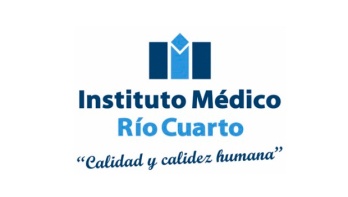